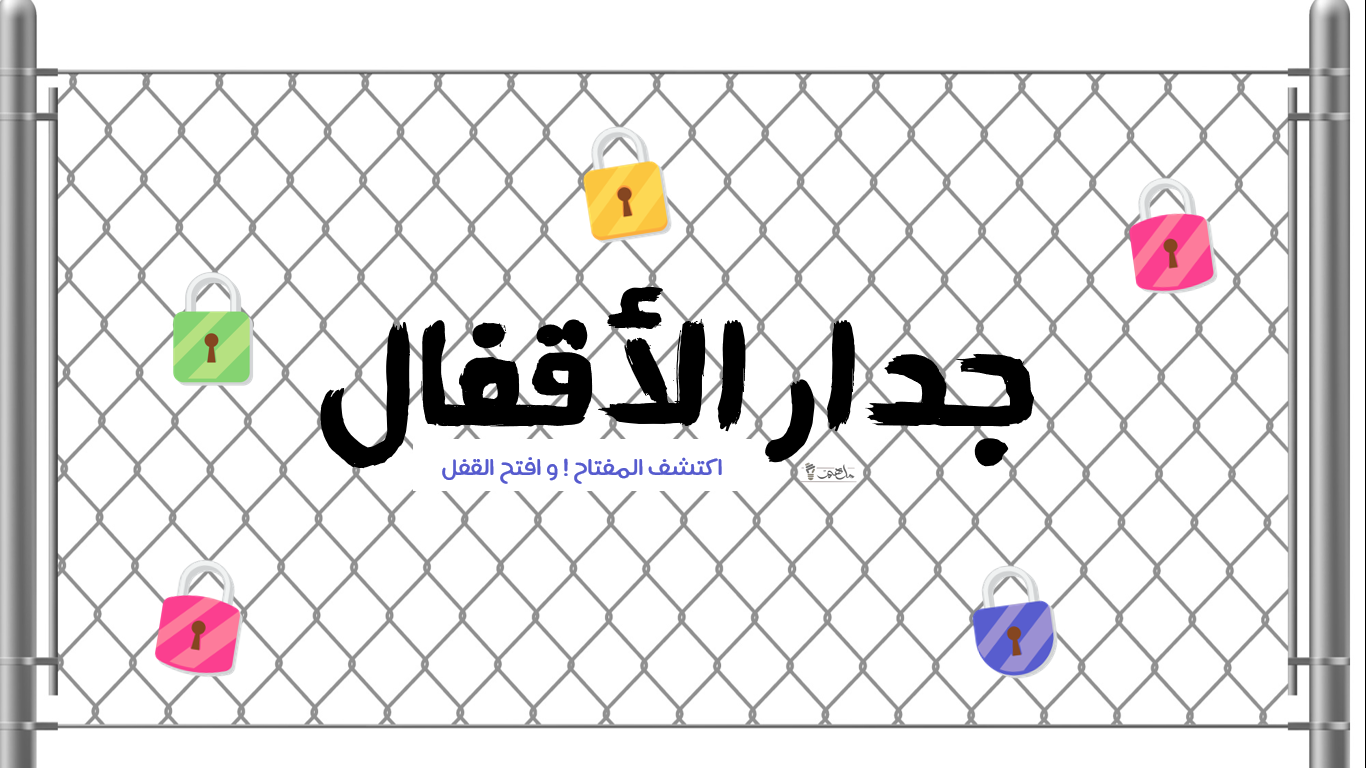 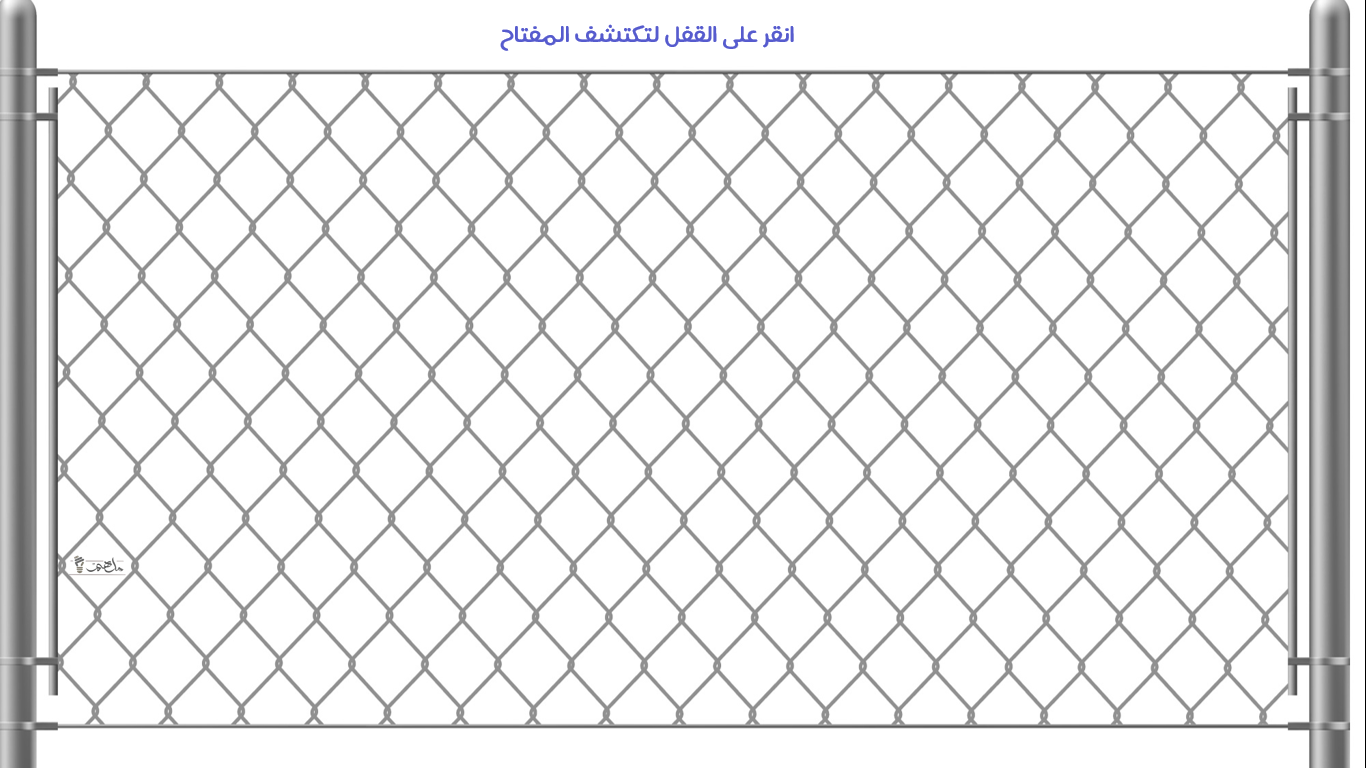 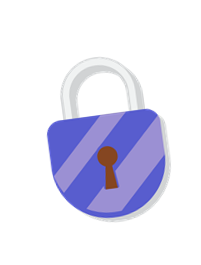 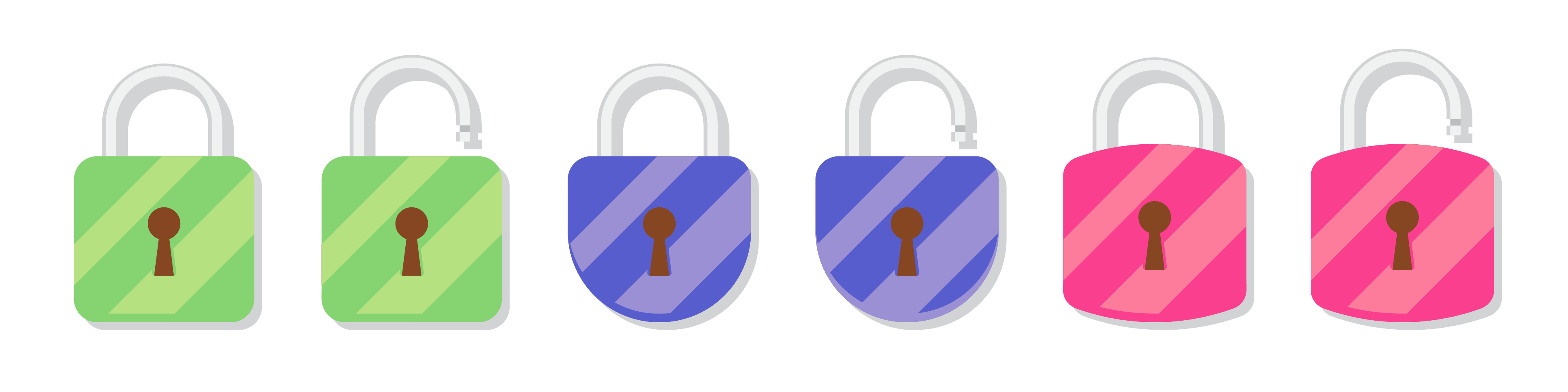 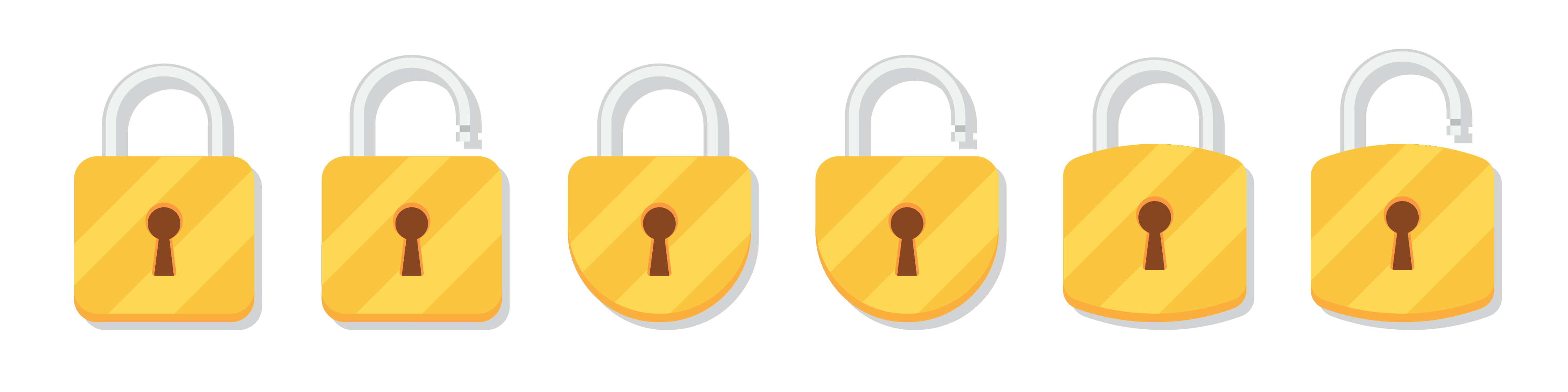 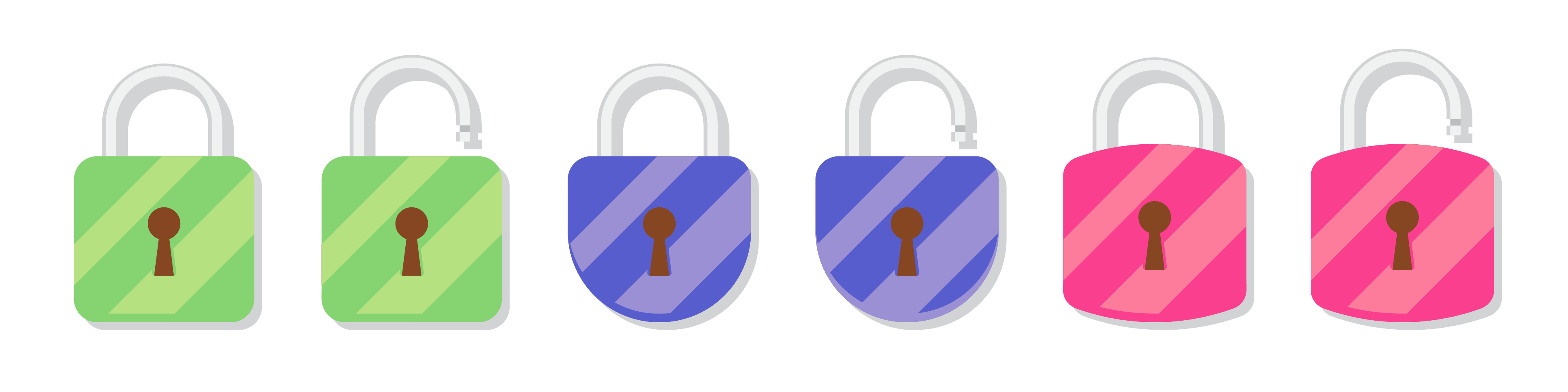 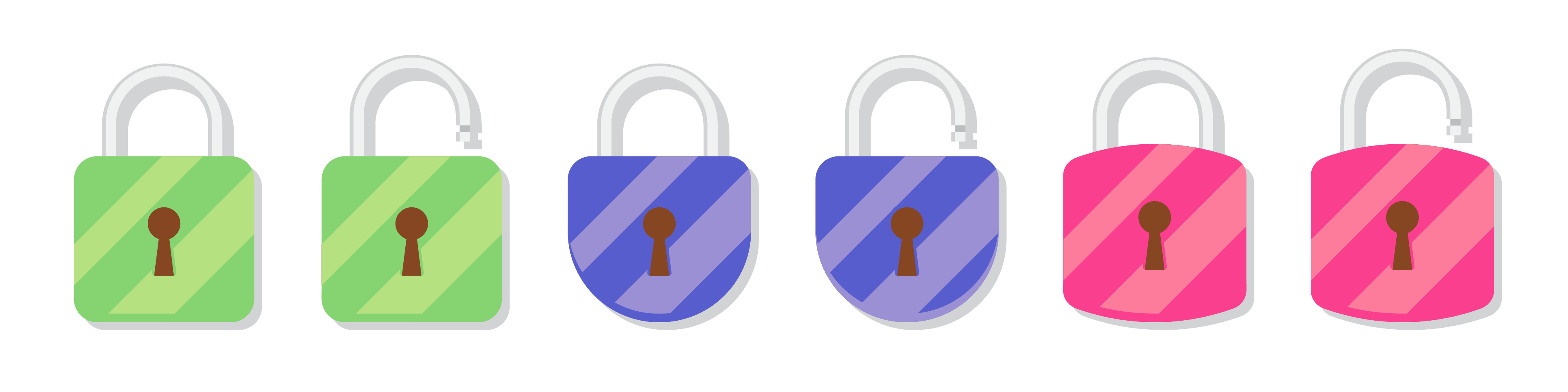 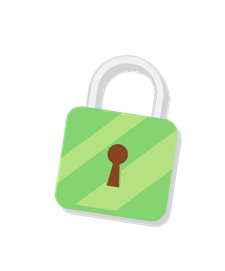 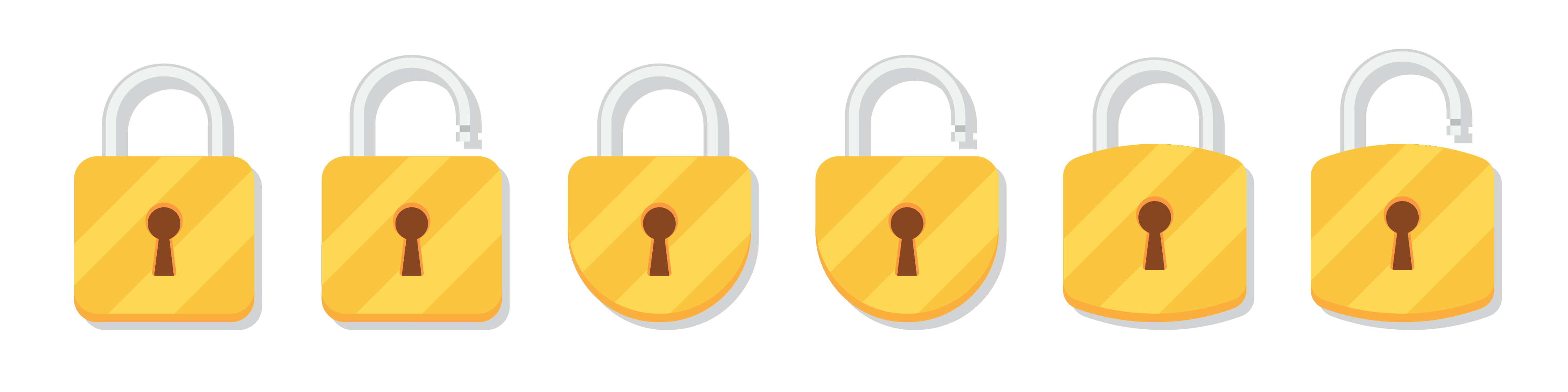 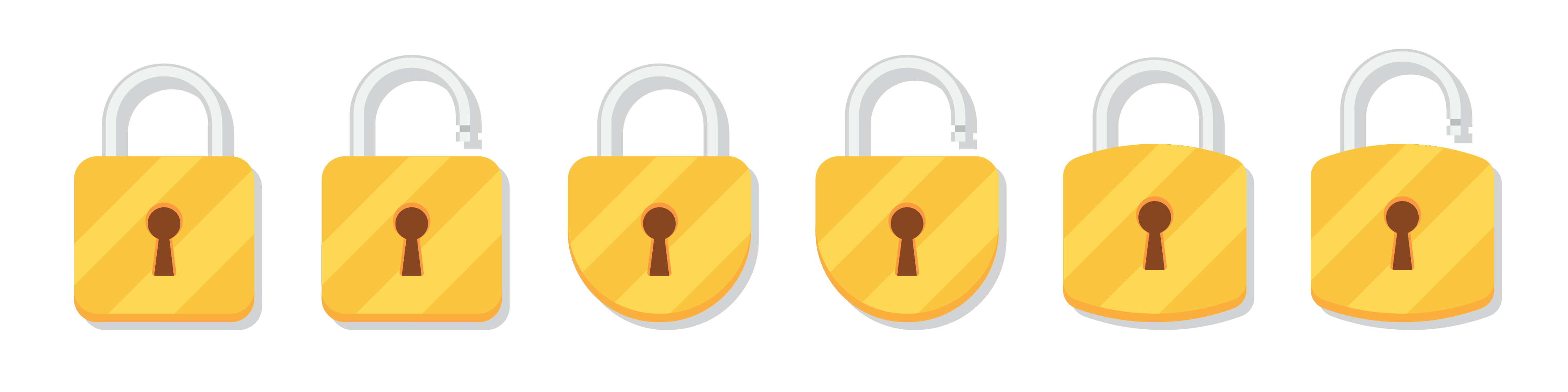 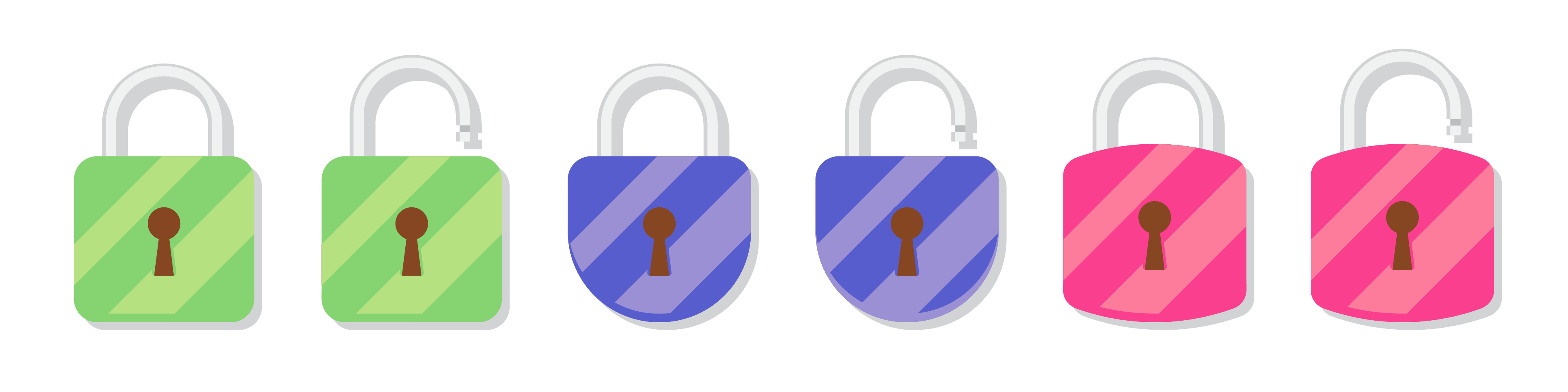 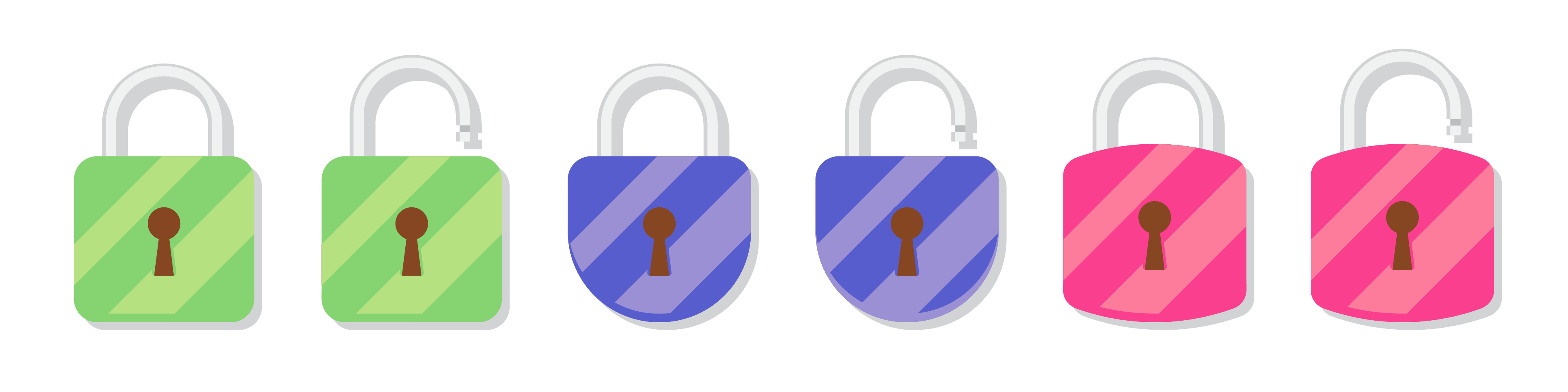 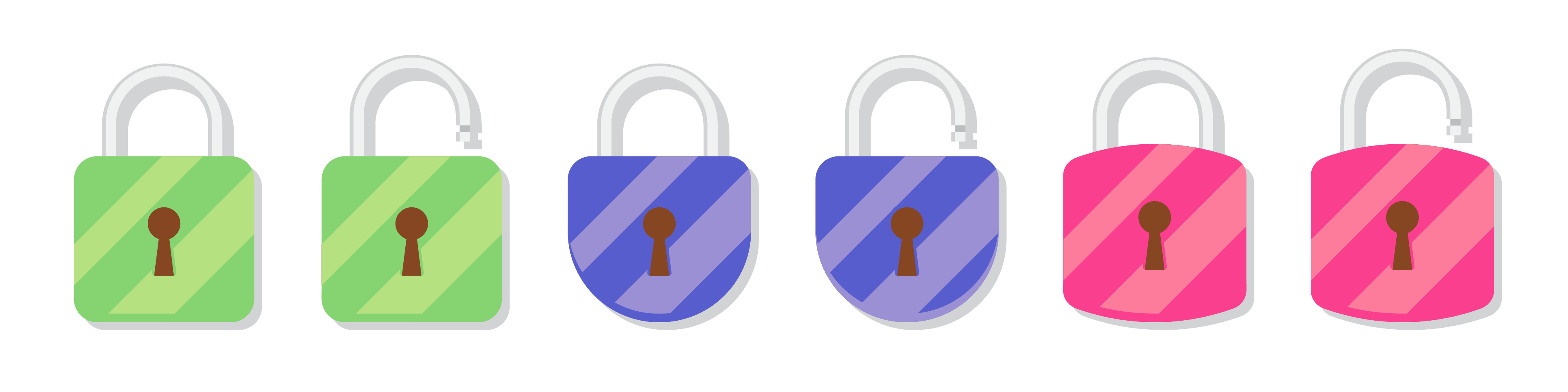 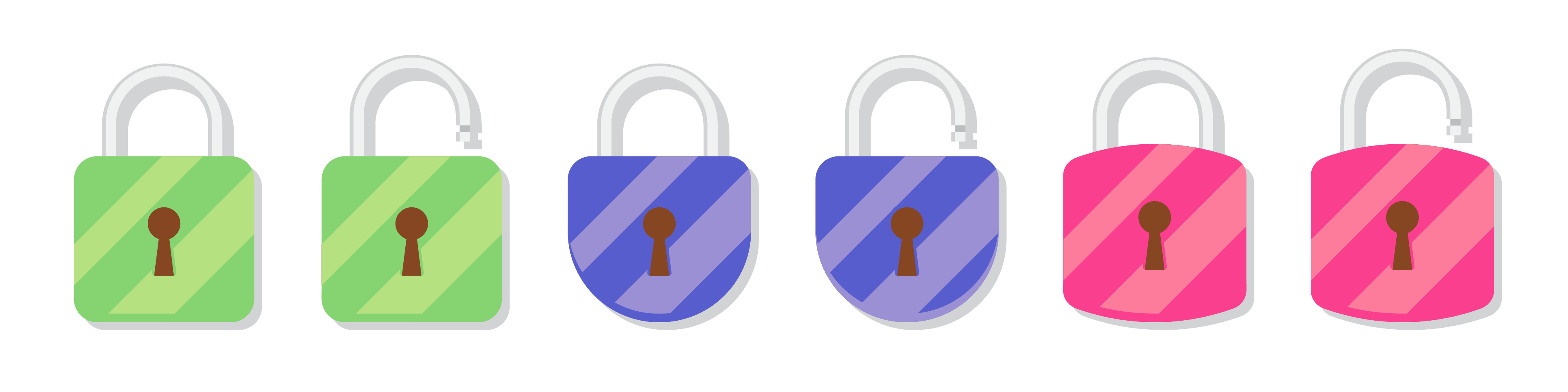 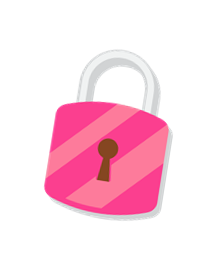 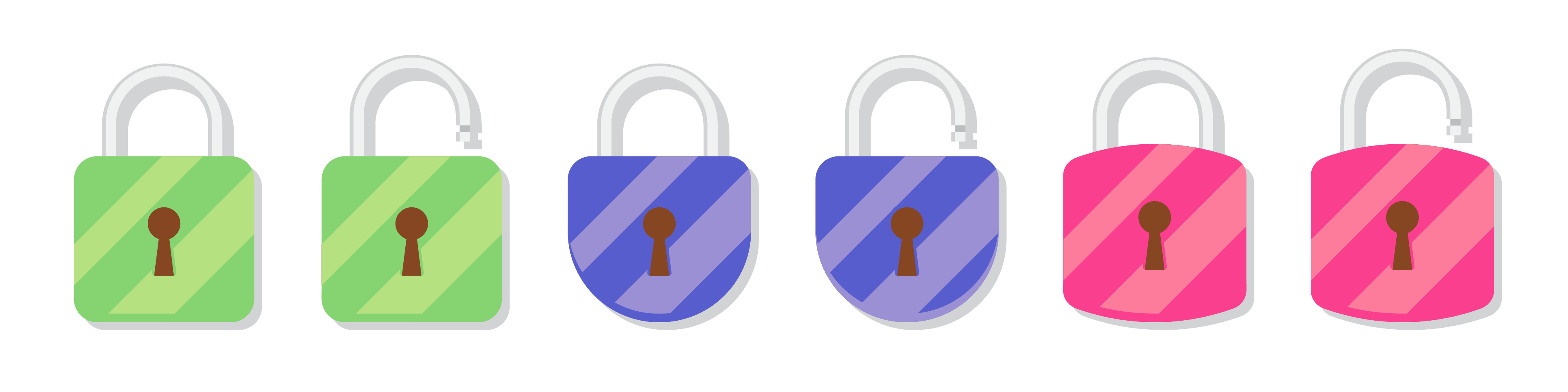 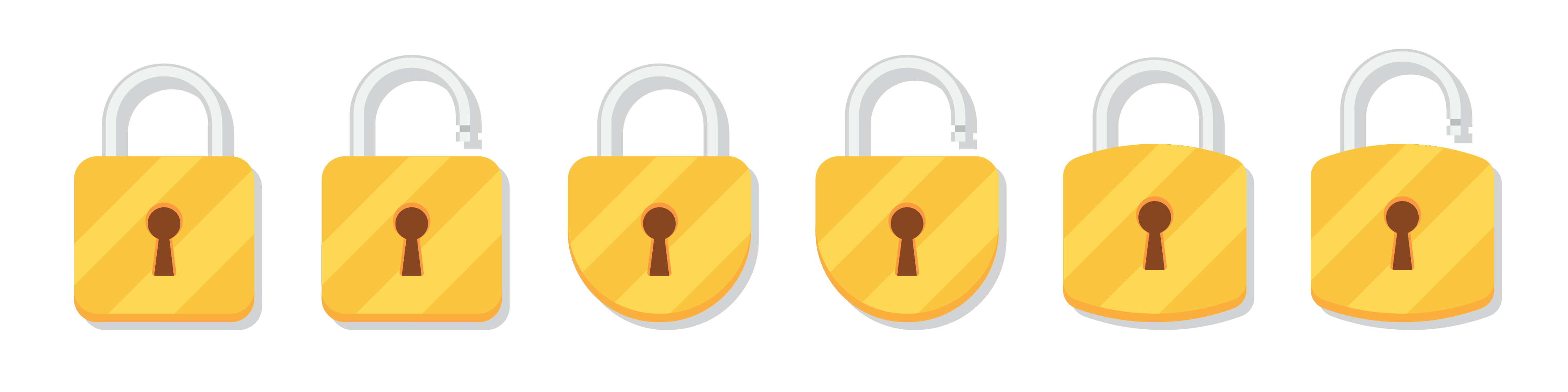 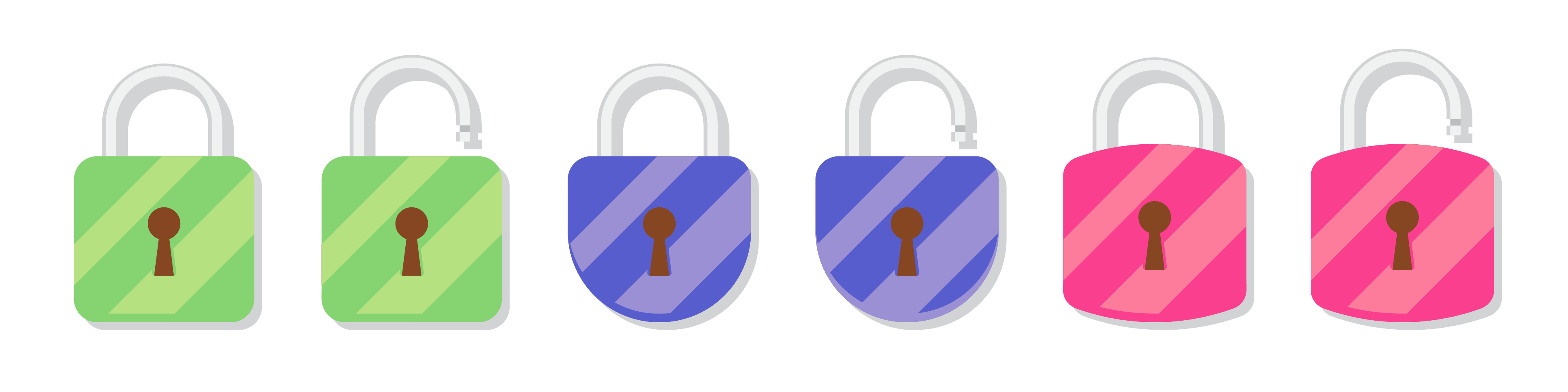 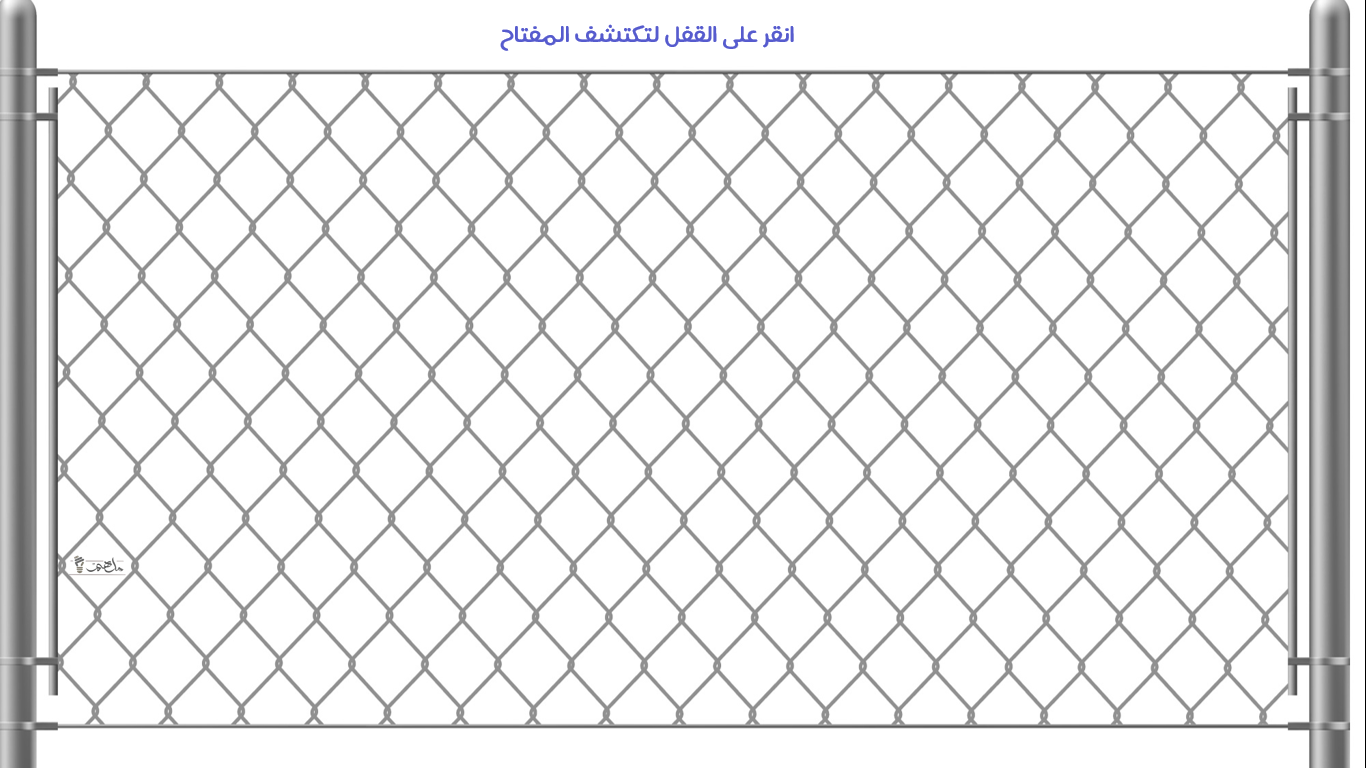 اكتشف المفتاح الصحيح !
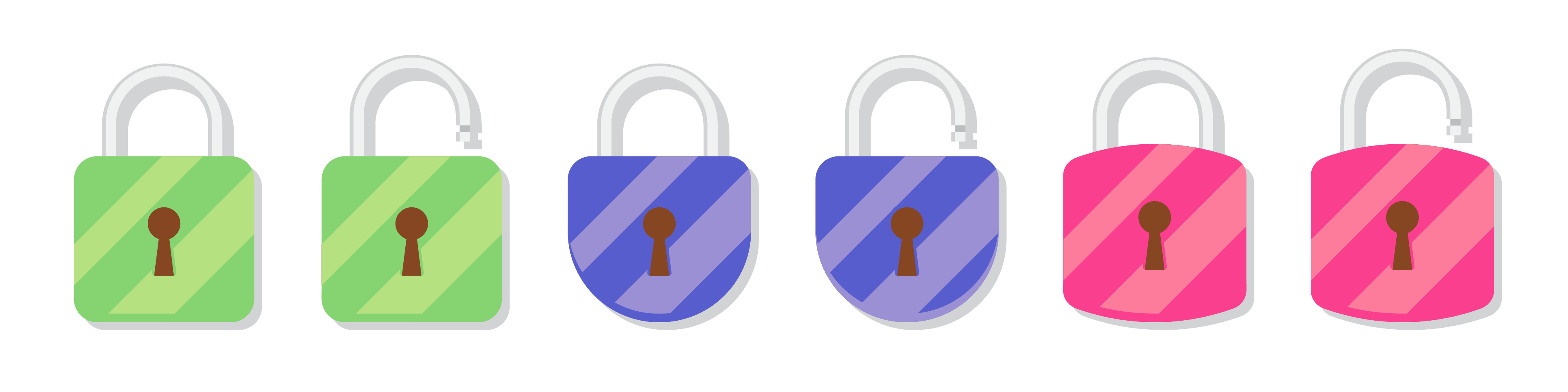 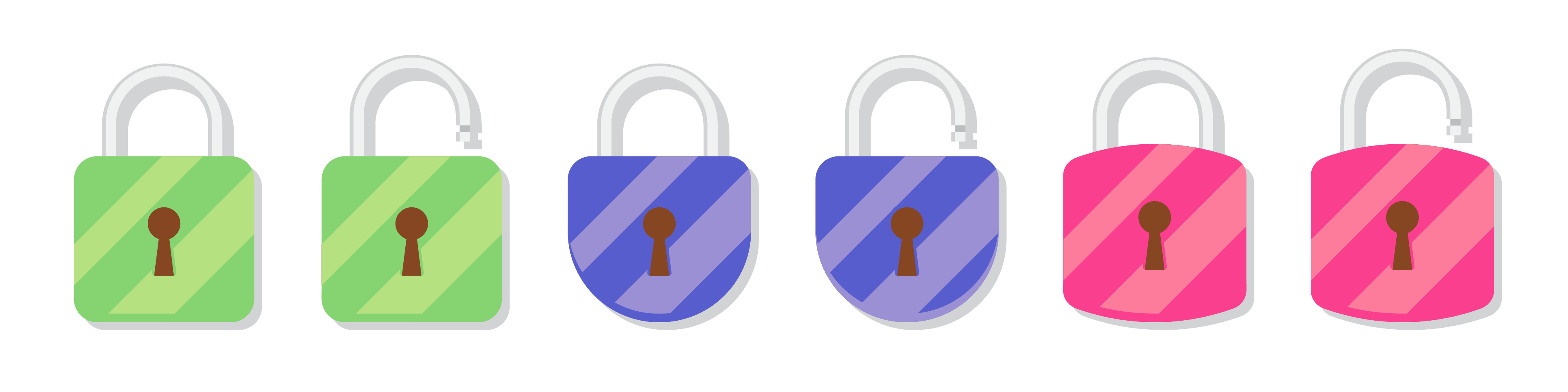 من أنكر ركناً من أركان الإيمان فإنه:
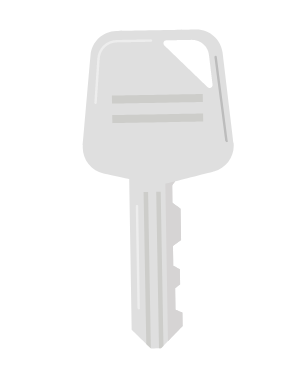 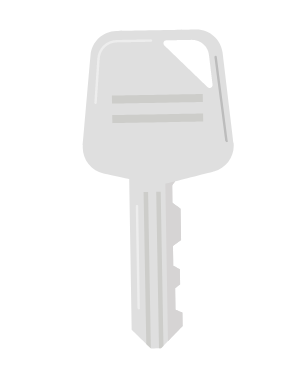 كافر خارج عن ملة الإسلام
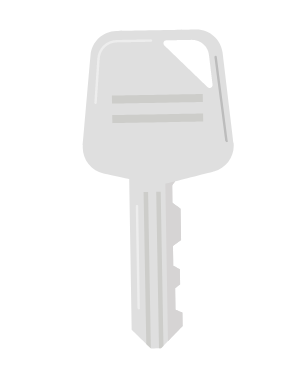 ارتكب ذنباً من الصغائر
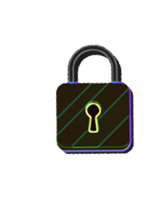 ارتكب ذنباً من الكبائر
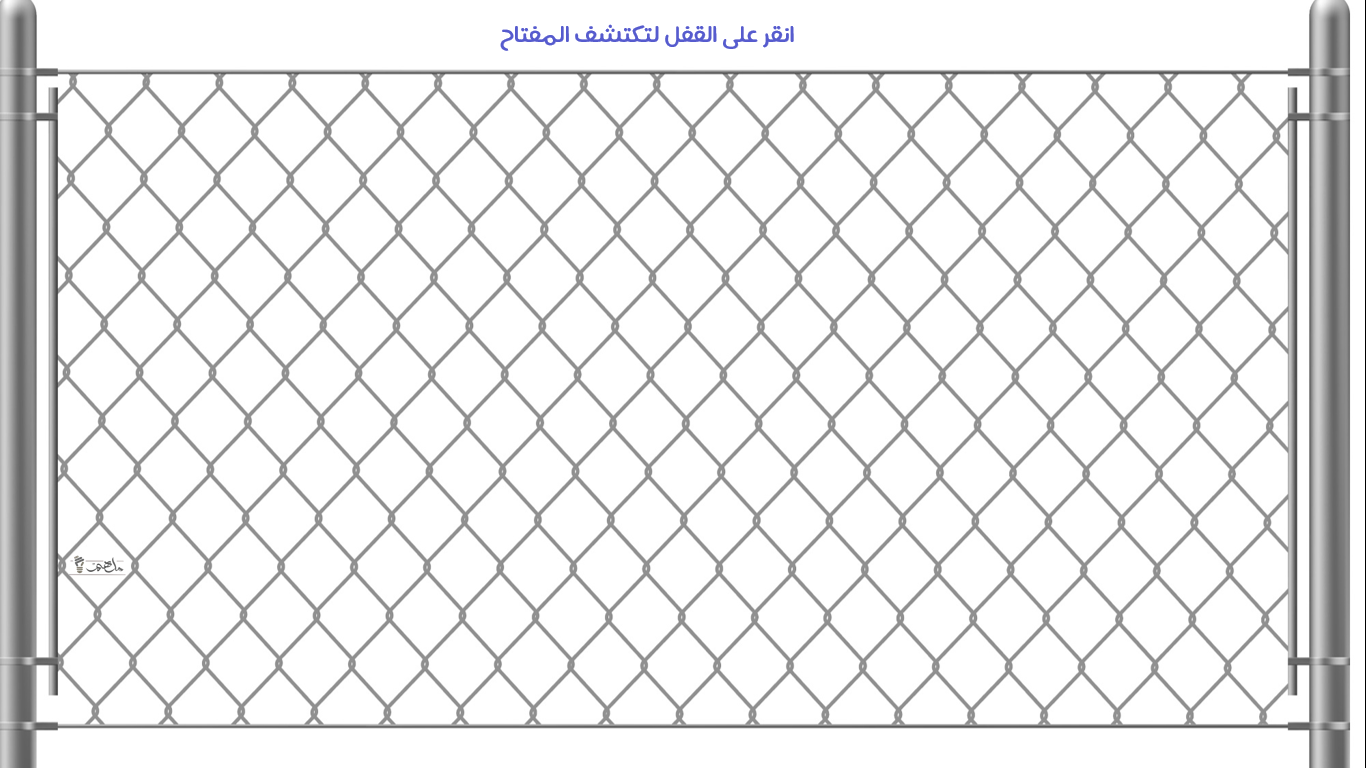 اكتشف المفتاح الصحيح !
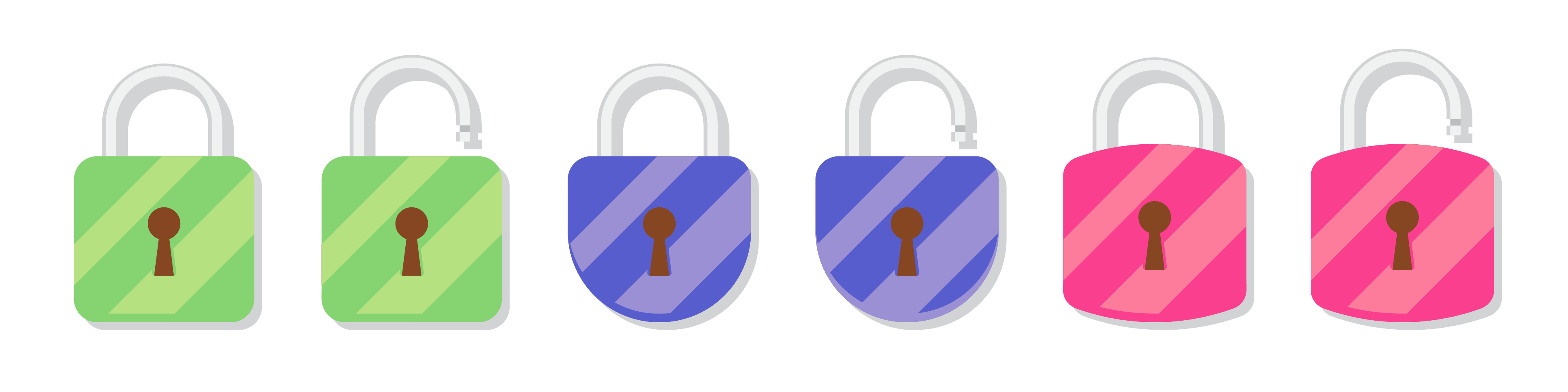 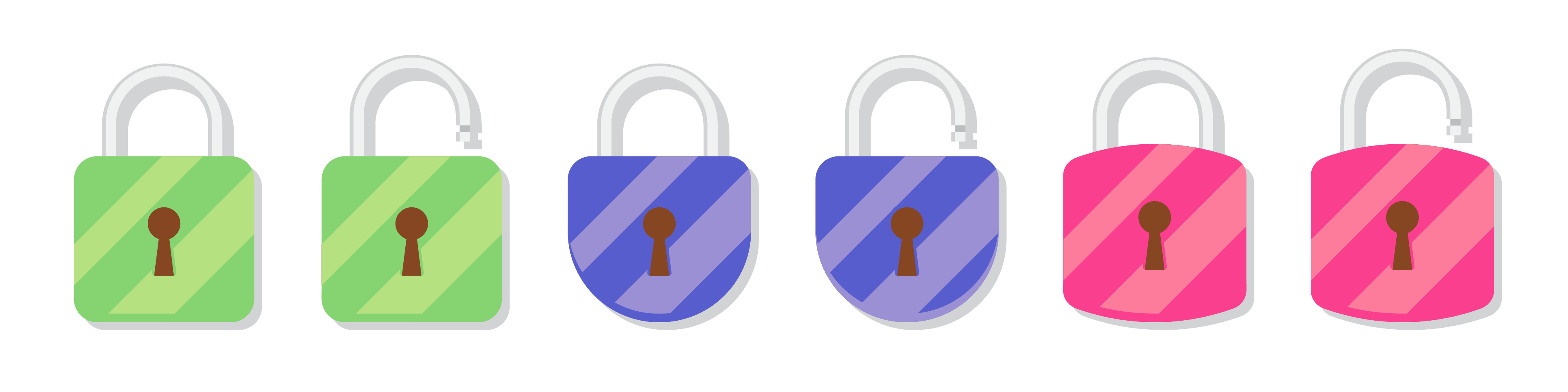 اعتقادٌ بالقلب وقولٌ باللسان وعملٌ بالجوارح  يزيدُ بالطاعة وينقصُ بالمعصية، تعريف:
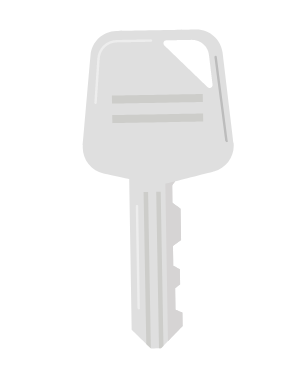 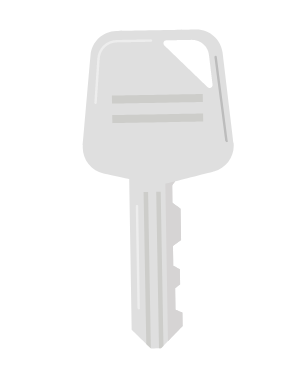 الإسلام
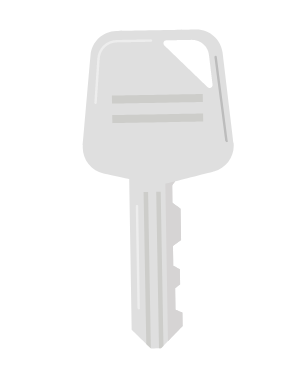 الإيمان
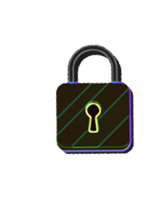 الإحسان
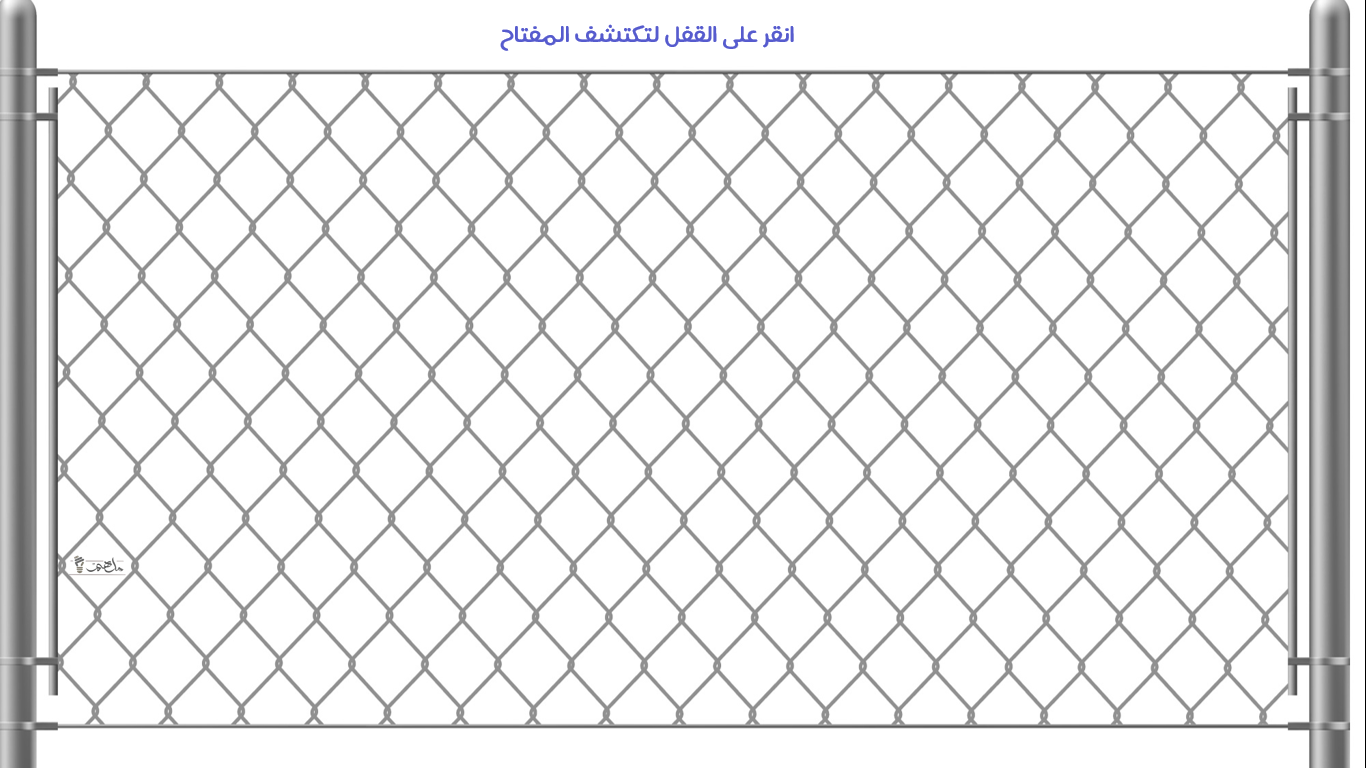 اكتشف المفتاح الصحيح !
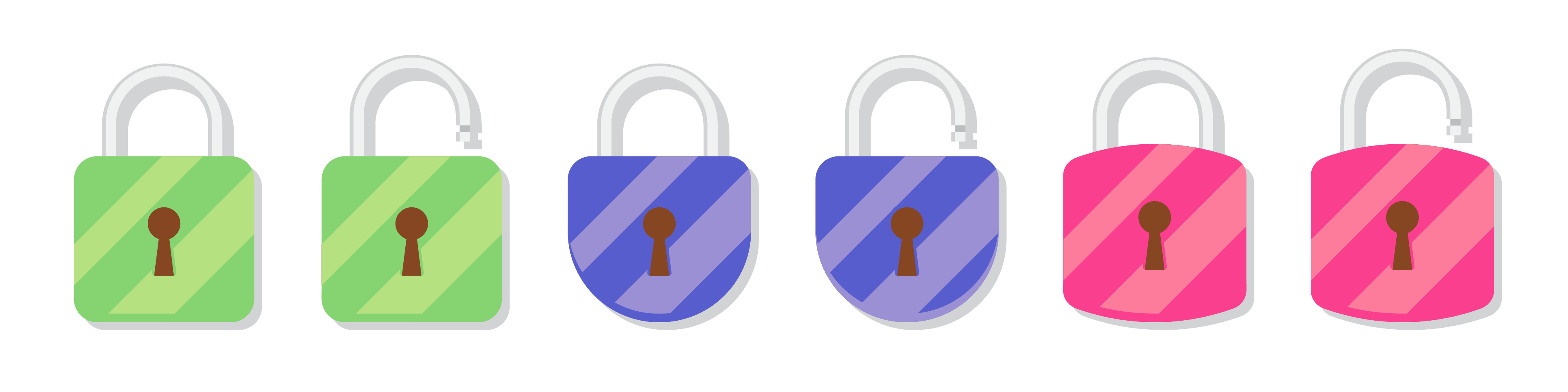 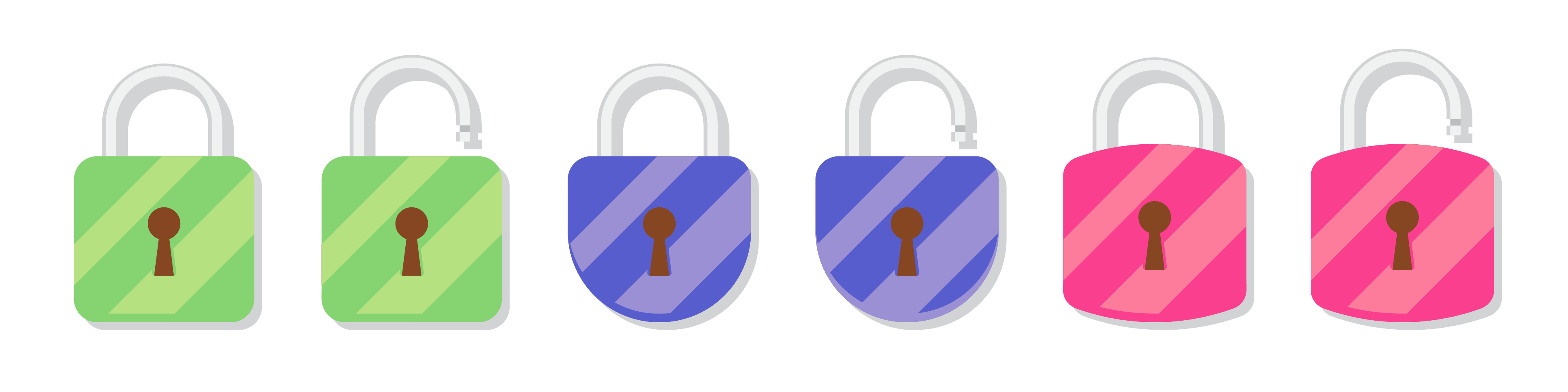 من أركان الإيمان:
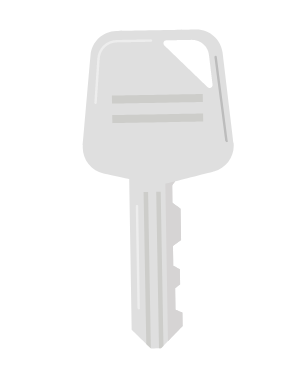 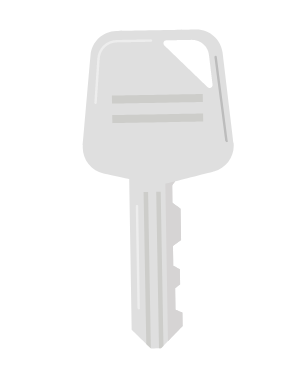 الزكاة
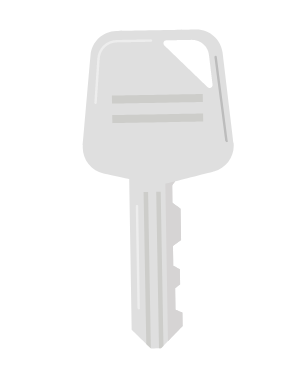 الصلاة
الإيمان بالملائكة
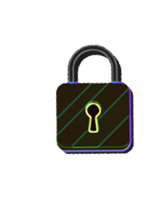 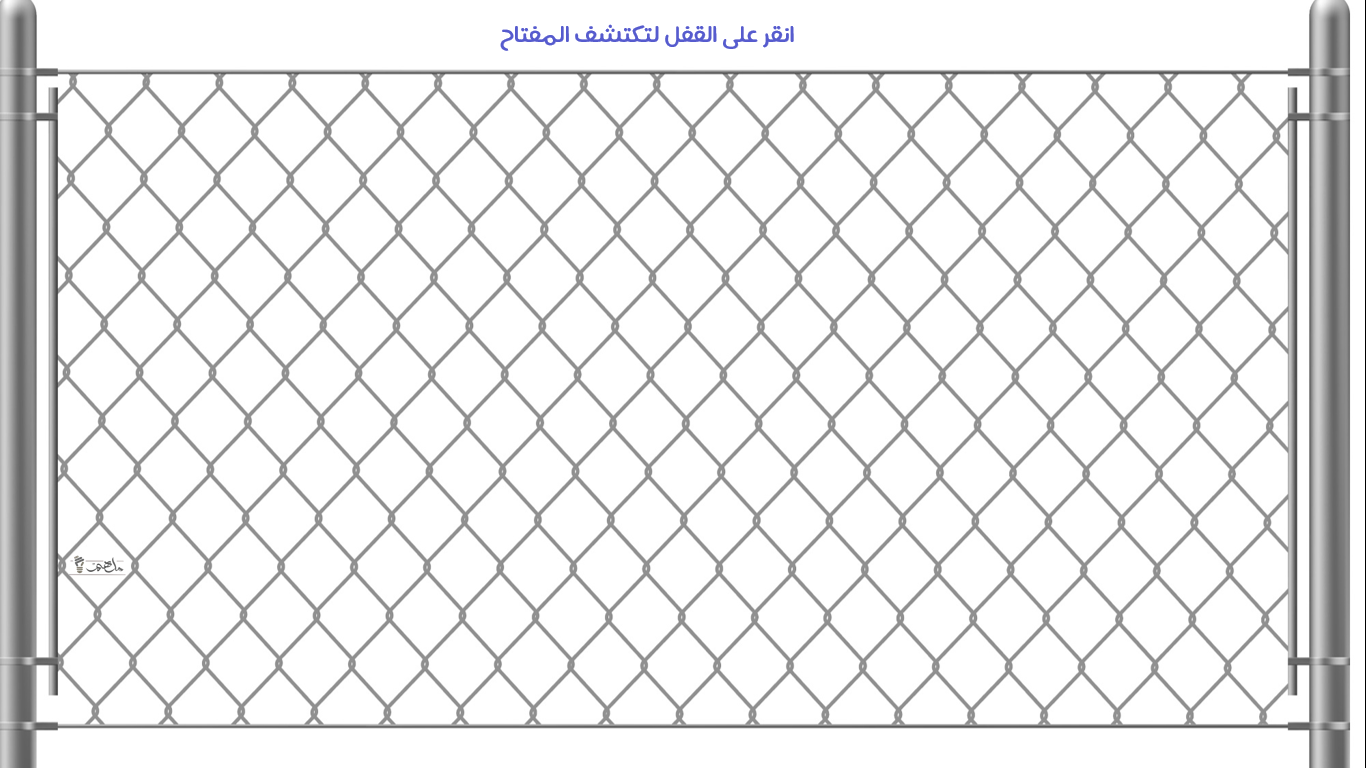 اكتشف المفتاح الصحيح !
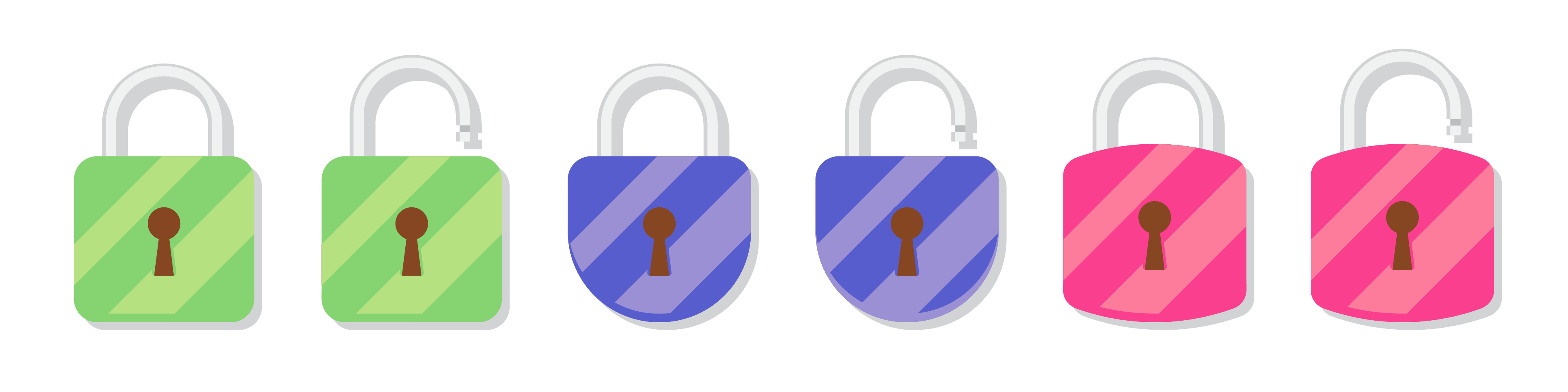 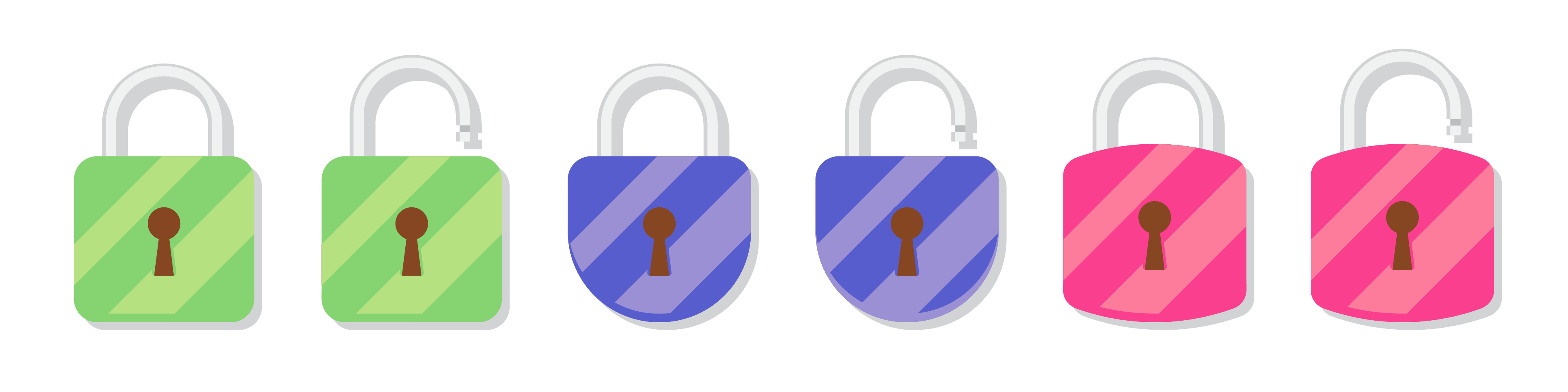 شعب الإيمان تكون في:
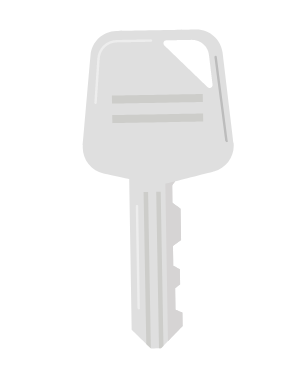 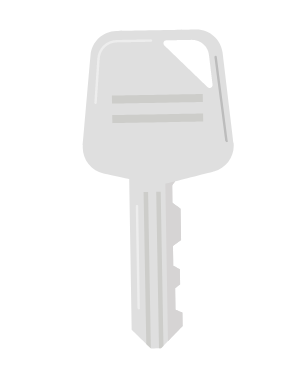 القلب واللسان والجوارح
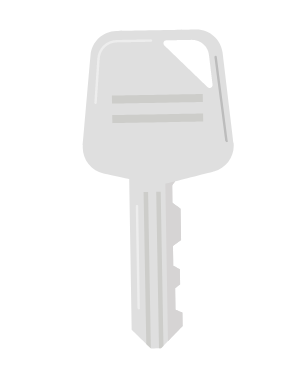 القلب والسان
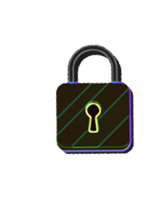 الجوارح واللسان
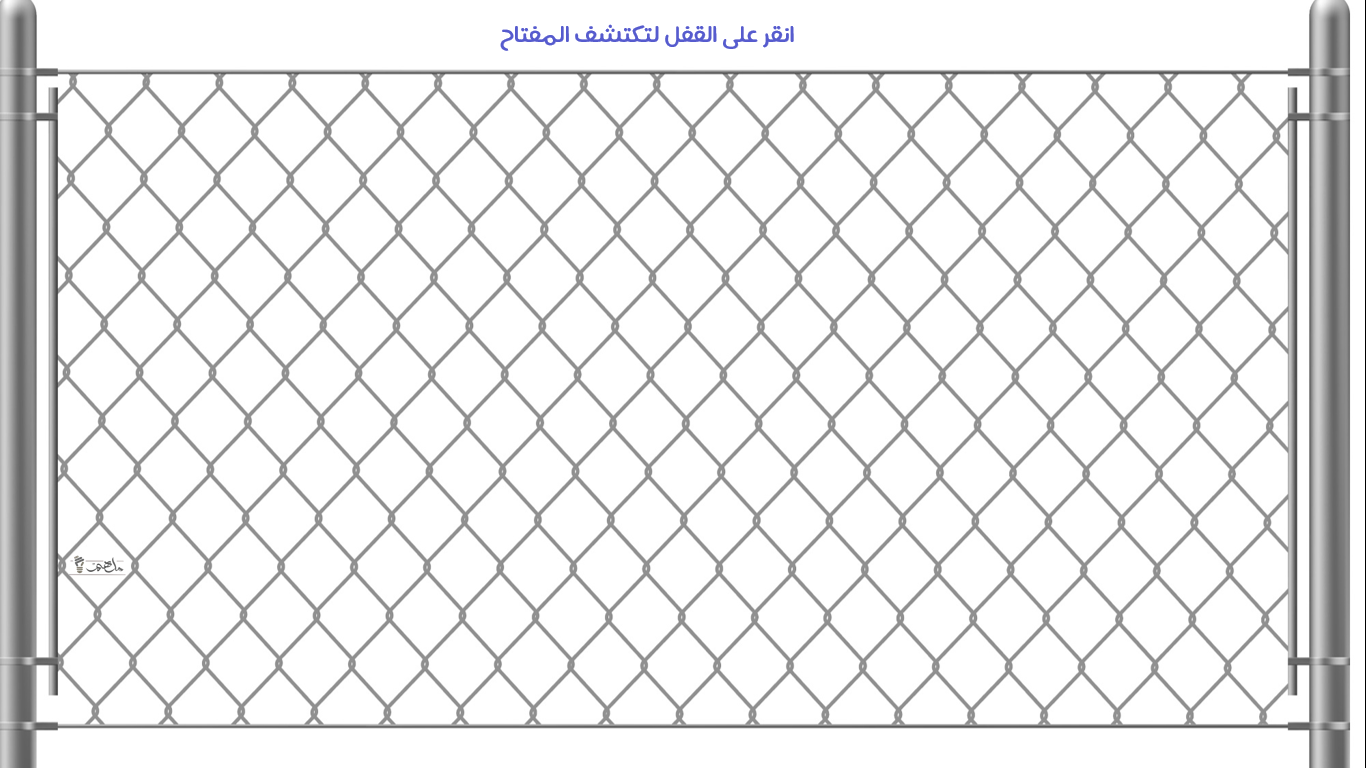 اكتشف المفتاح الصحيح !
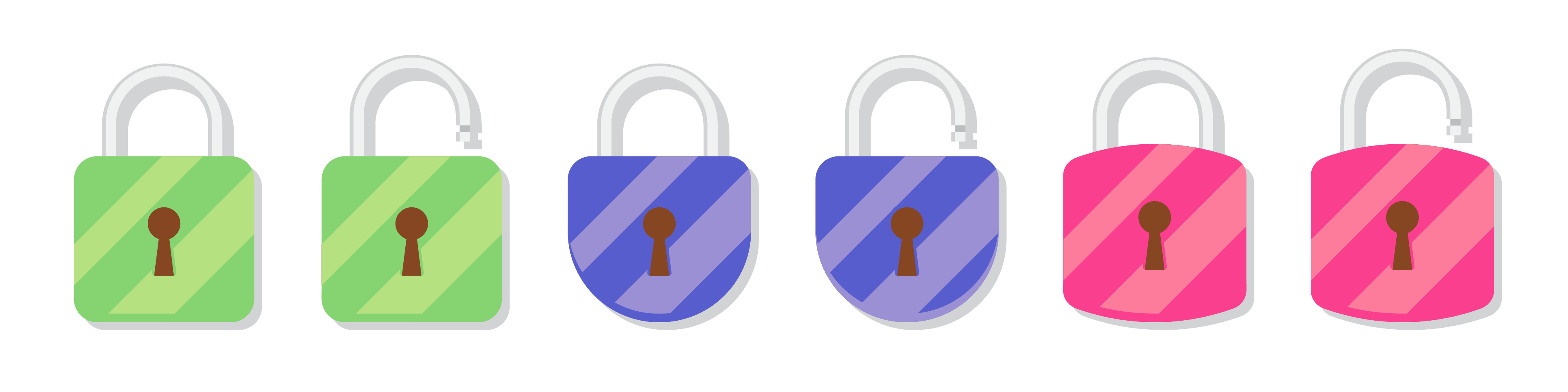 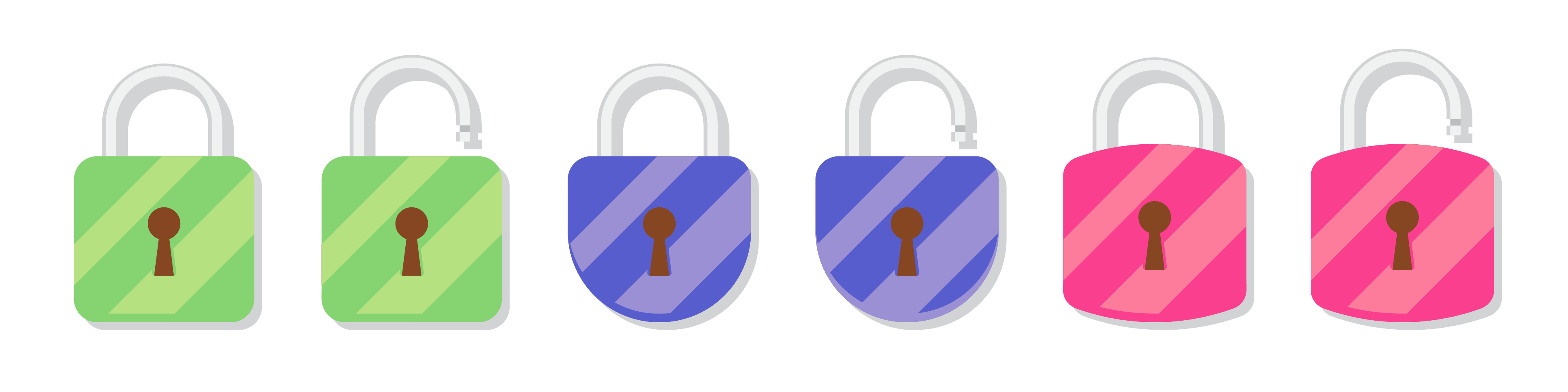 من أمثلة شُعب الإيمان  القلبية:
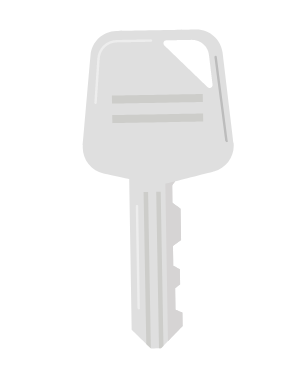 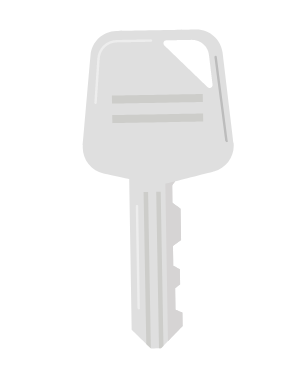 إماطة الأذى عن الطريق
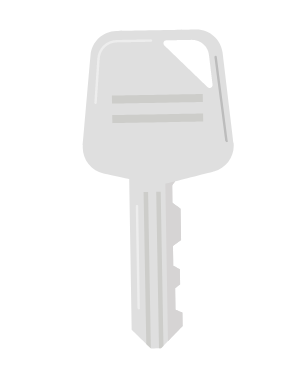 محبة الله، والتوكل عليه
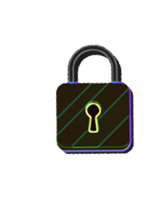 قراءة القرآن الكريم
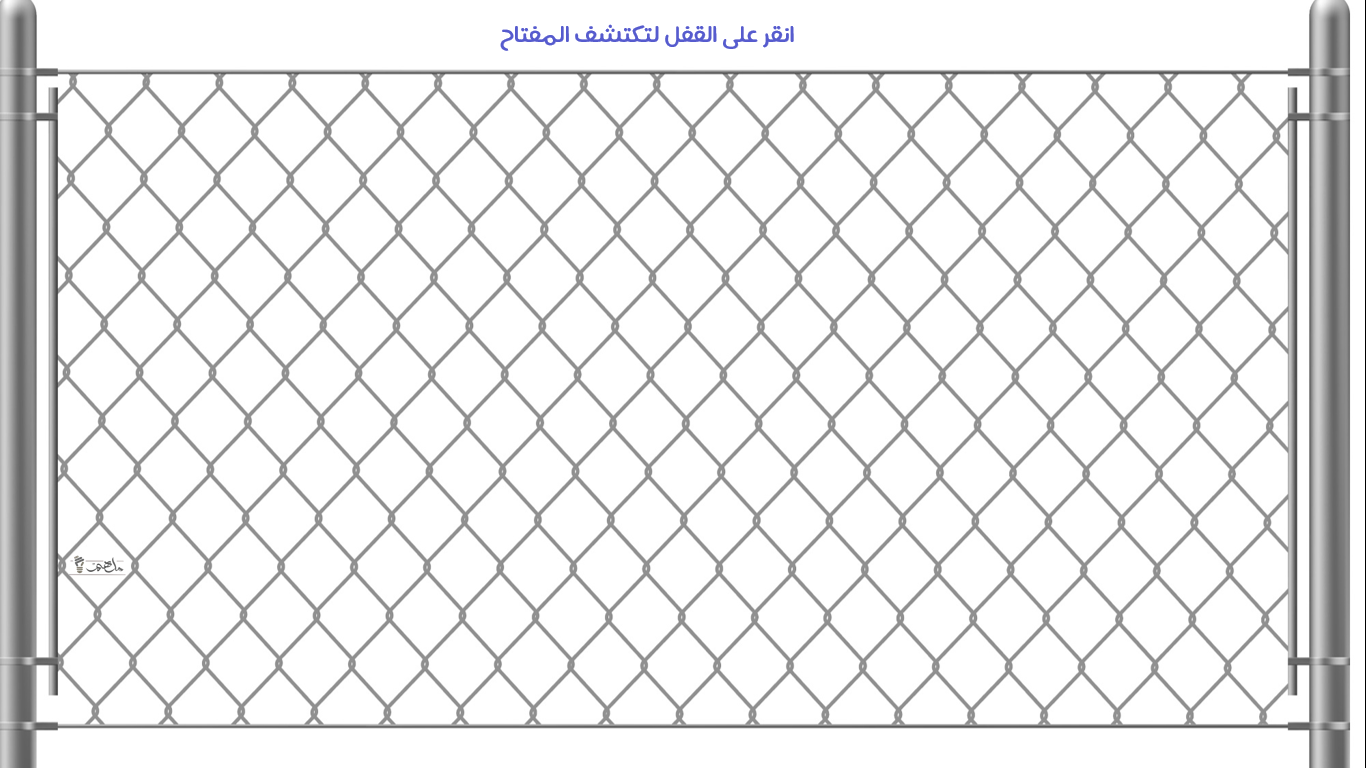 اكتشف المفتاح الصحيح !
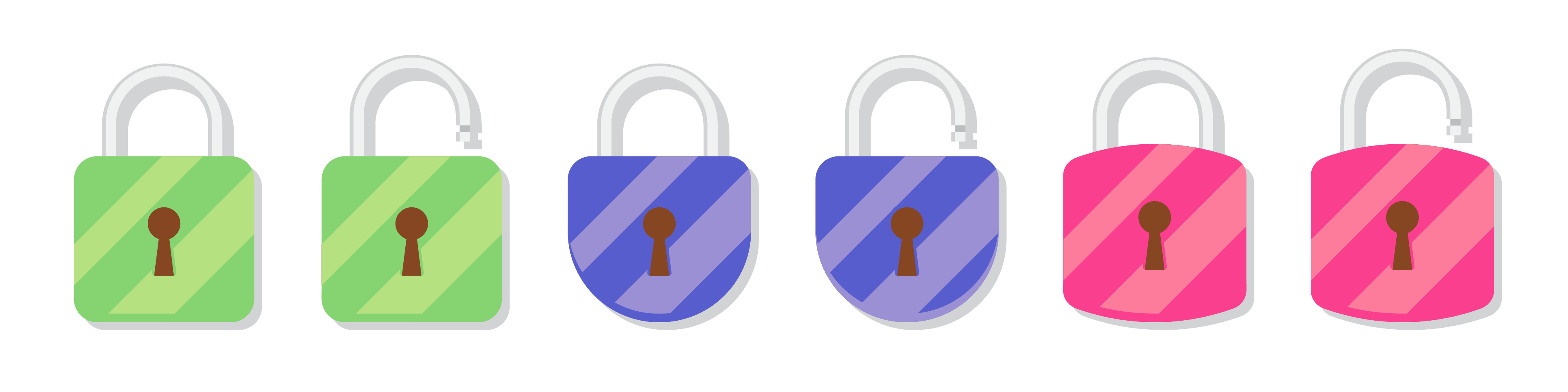 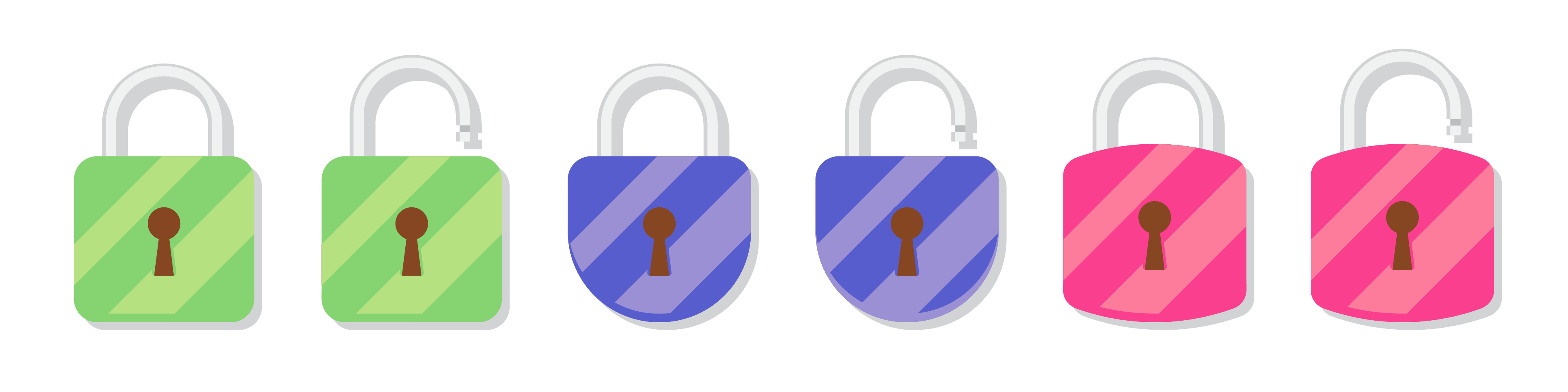 إماطة الأذى عن الطريق من:
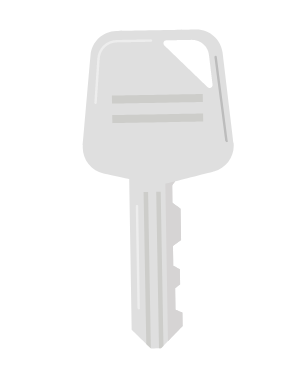 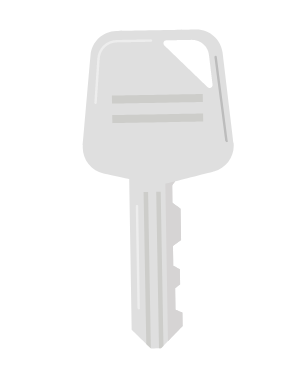 شعب اللسان
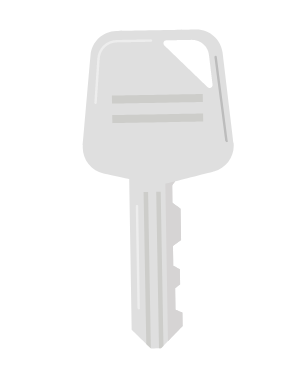 شعب القلب
شعب الجوارح
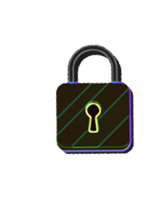 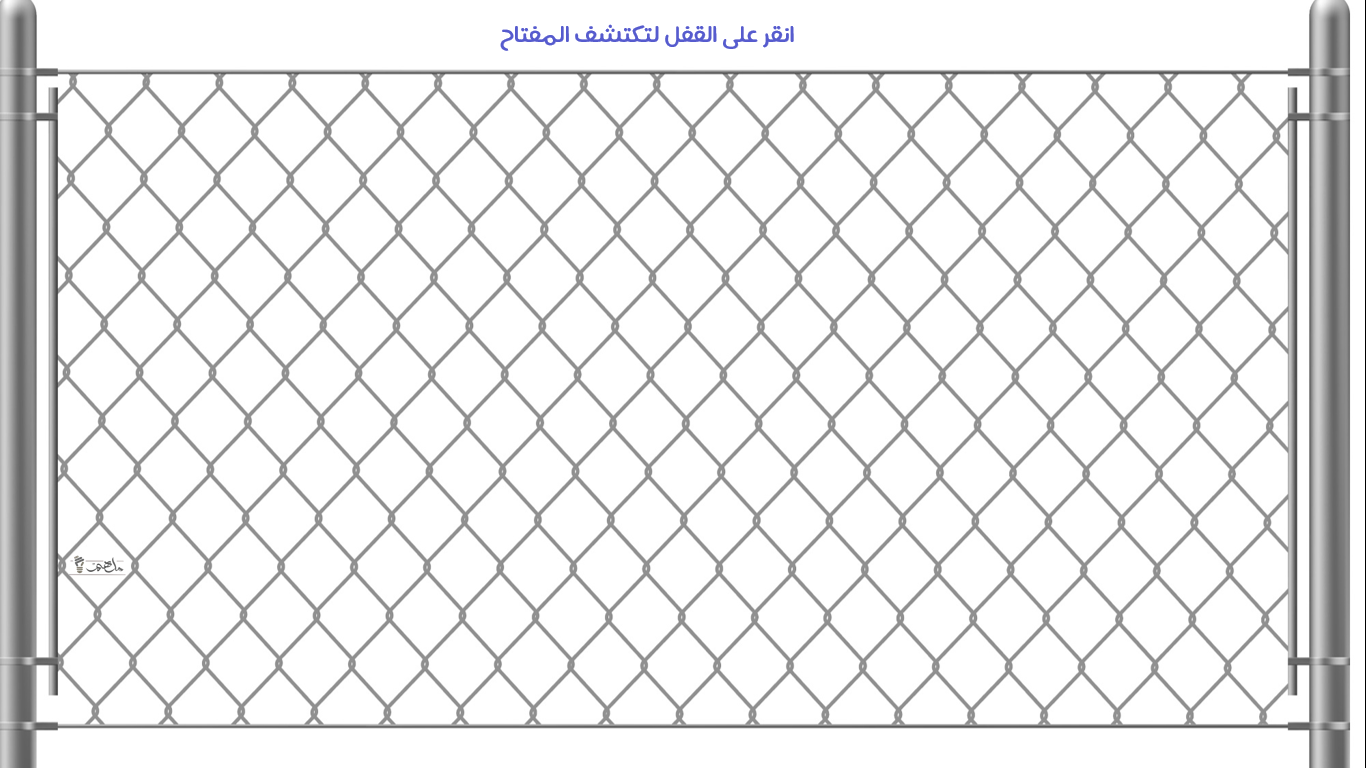 اكتشف المفتاح الصحيح !
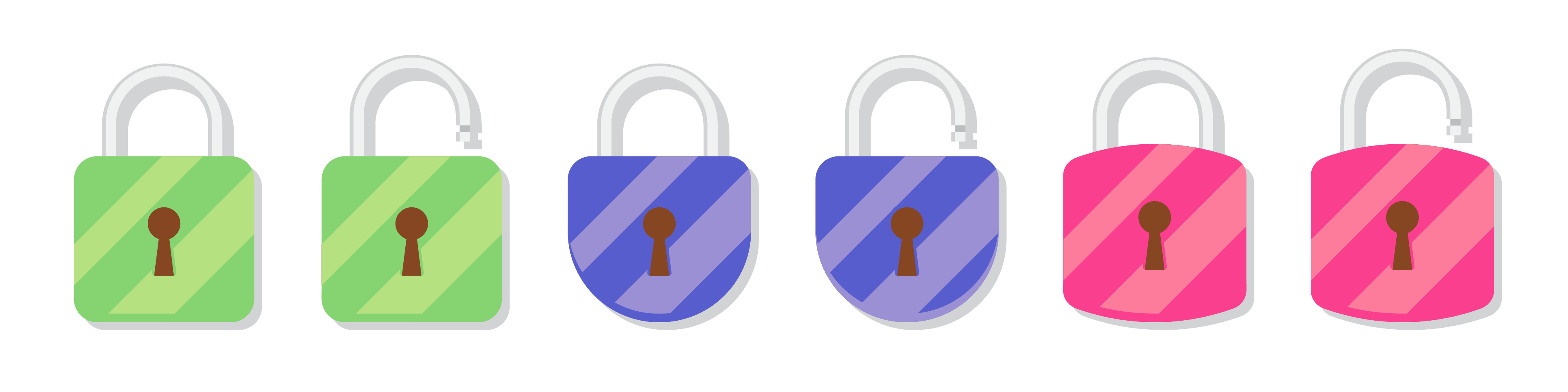 الشرك الأكبر من:
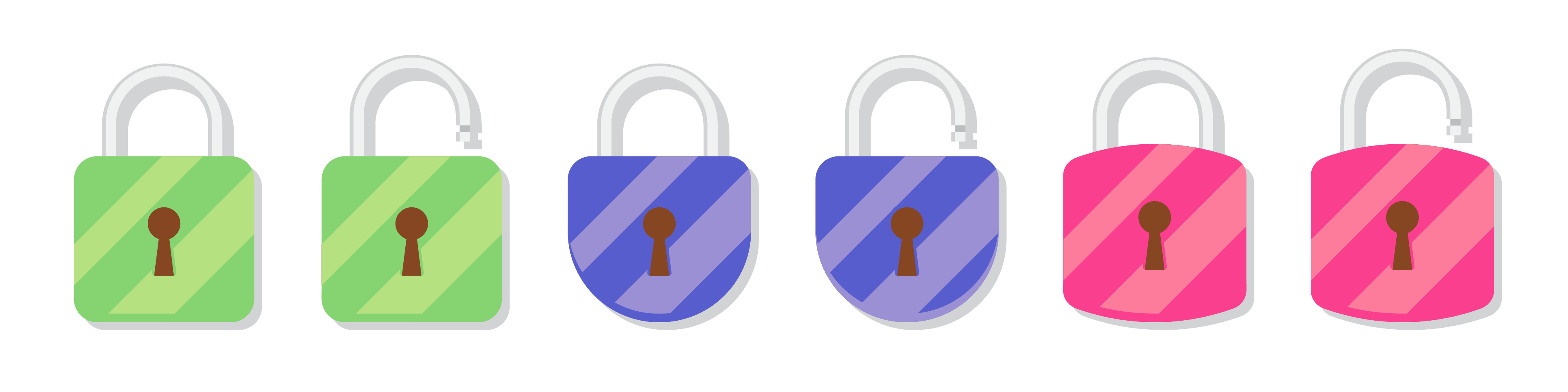 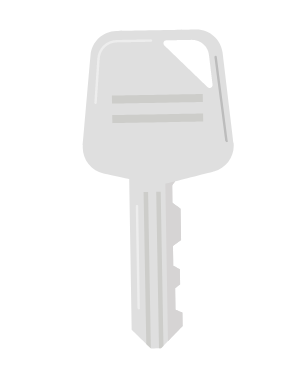 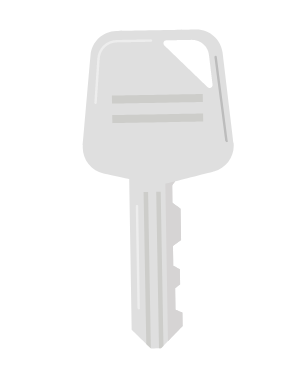 نواقض الإيمان
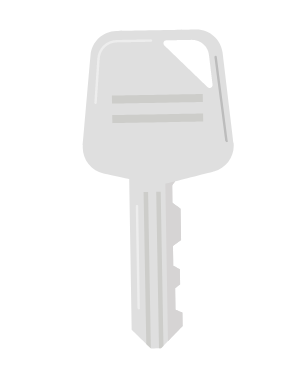 منقصات الإيمان
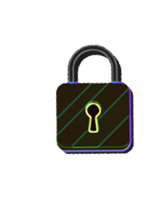 المكروهات
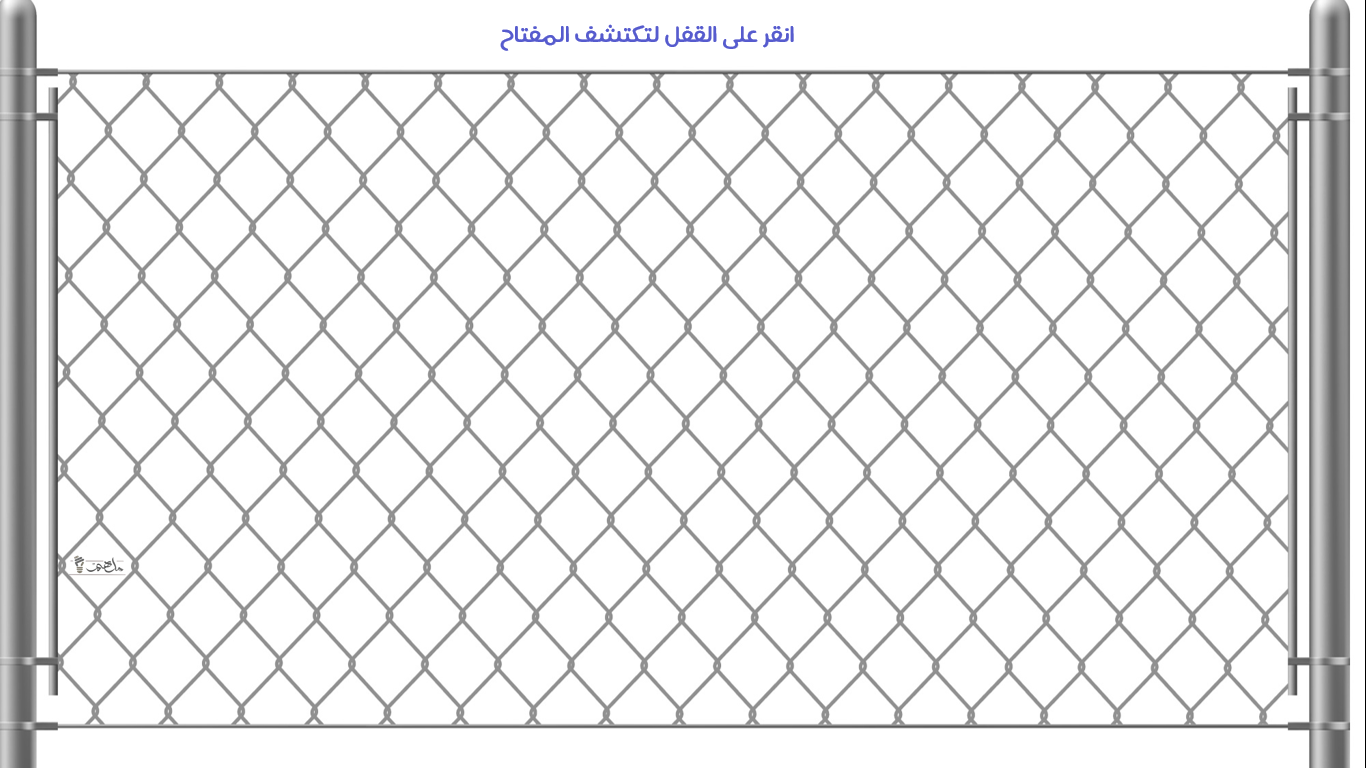 اكتشف المفتاح الصحيح !
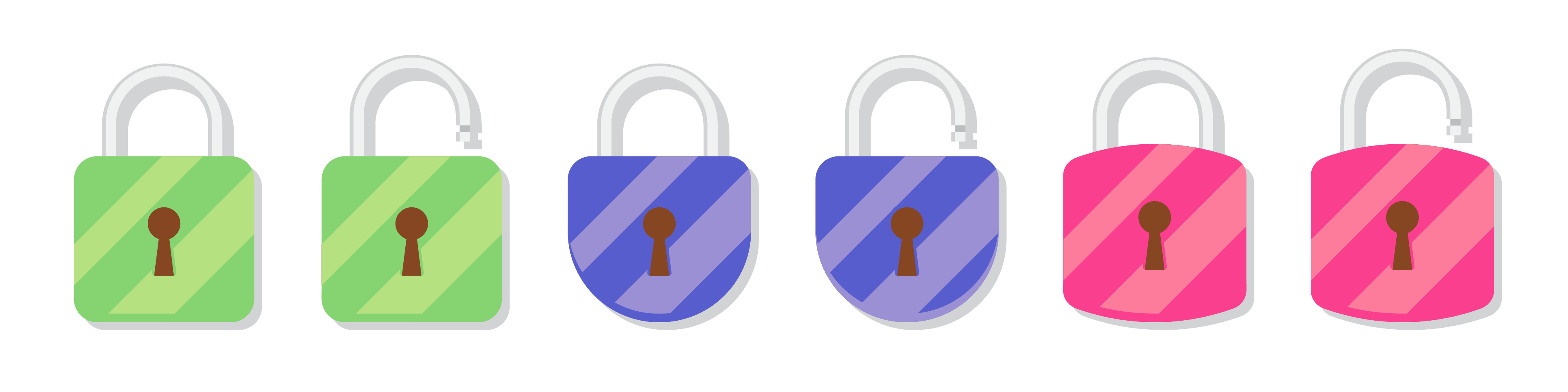 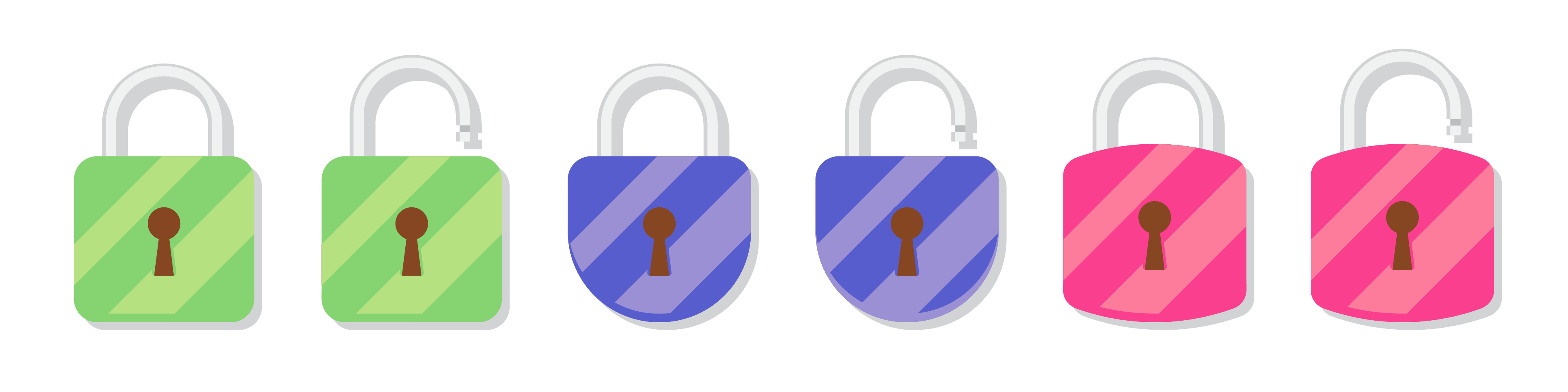 قال الله تعالى: " إِنَّ اللَّهَ لَا يَغْفِرُ أَن يُشْرَكَ بِهِ وَيَغْفِرُ مَا دُونَ ذَٰلِكَ لِمَن يَشَاءُ ۚ " من آثار الشرك بالله عزوجل في هذه الآية:
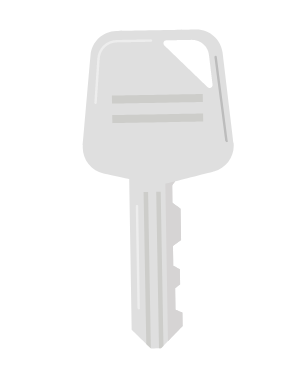 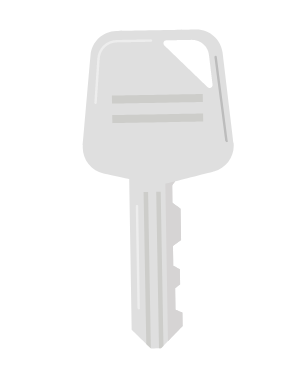 أن المشرك عمله حابط
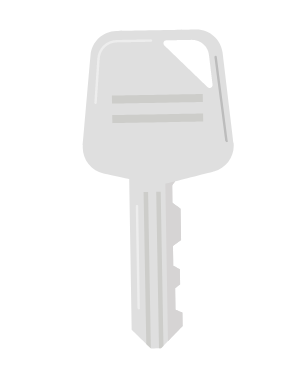 أن الله لا يغفر للمشرك إذا مات مشركا
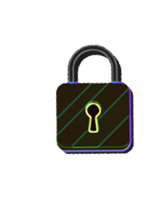 إن الله حرم الجنة على المشرك
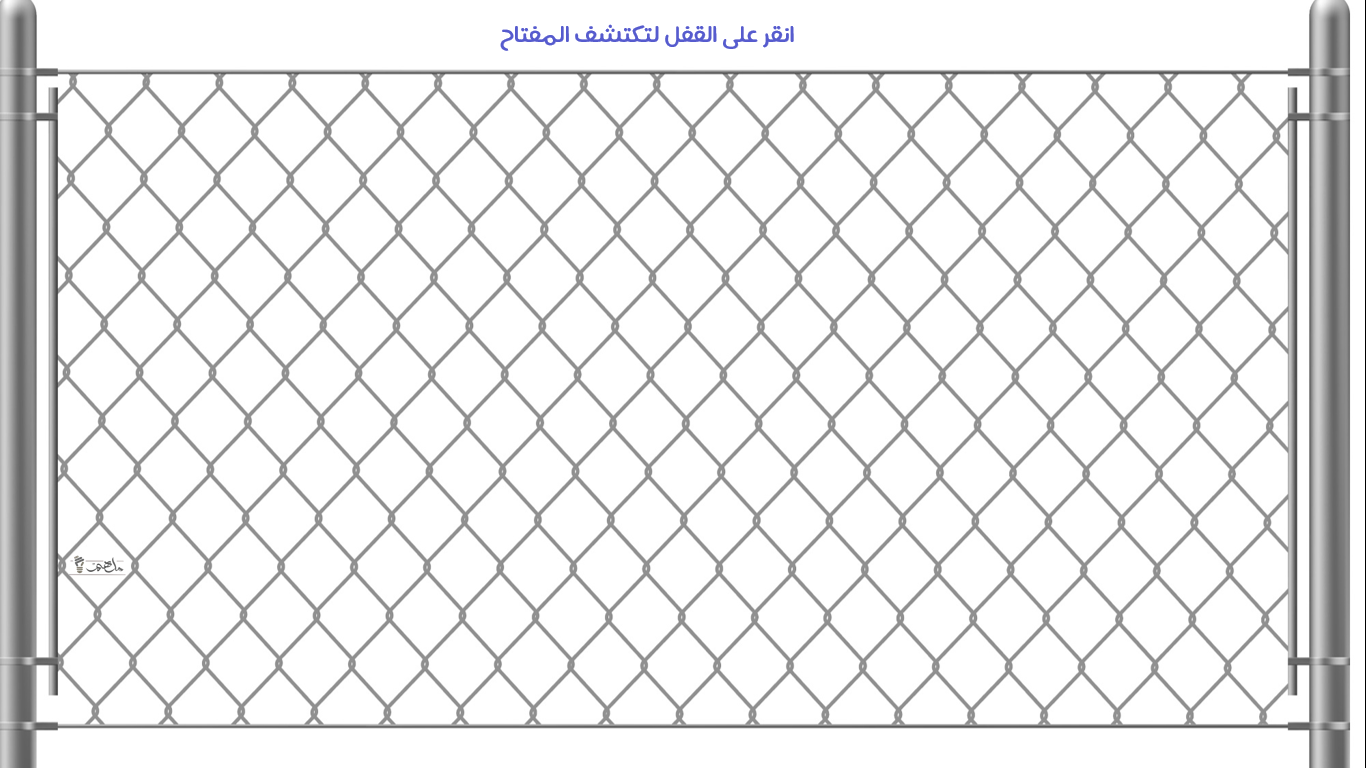 اكتشف المفتاح الصحيح !
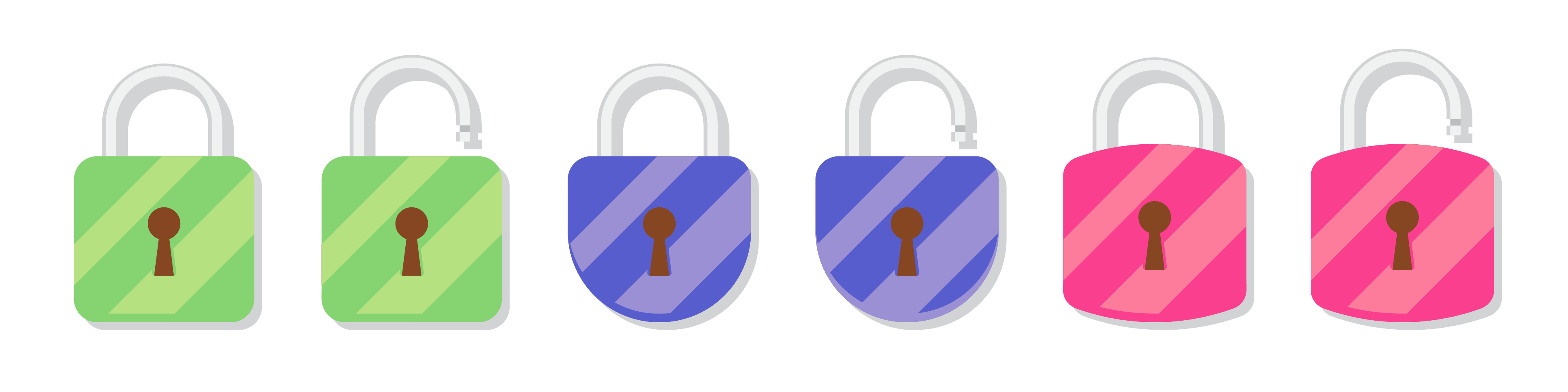 حكم دعاء أصحاب القبور وطلب الرزق من الأموات هو:
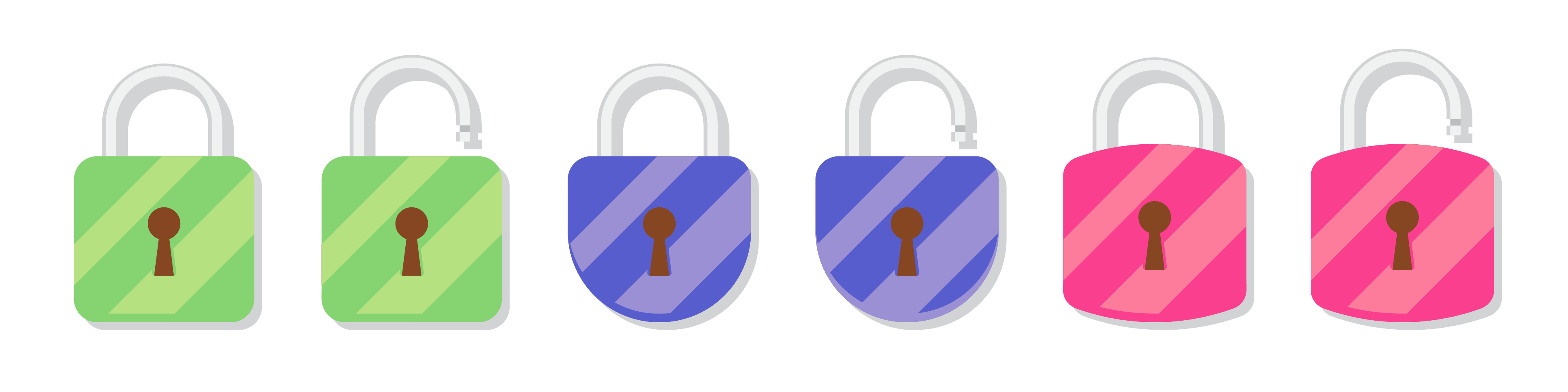 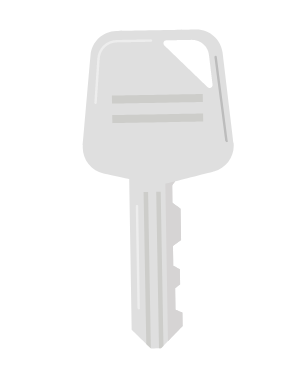 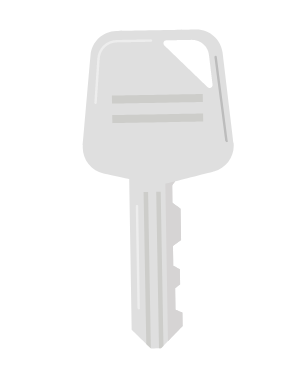 من منقصات الإيمان
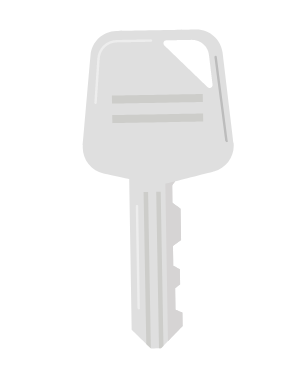 مكروه
شرك أكبر يخرج من الملة
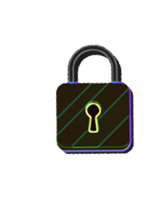 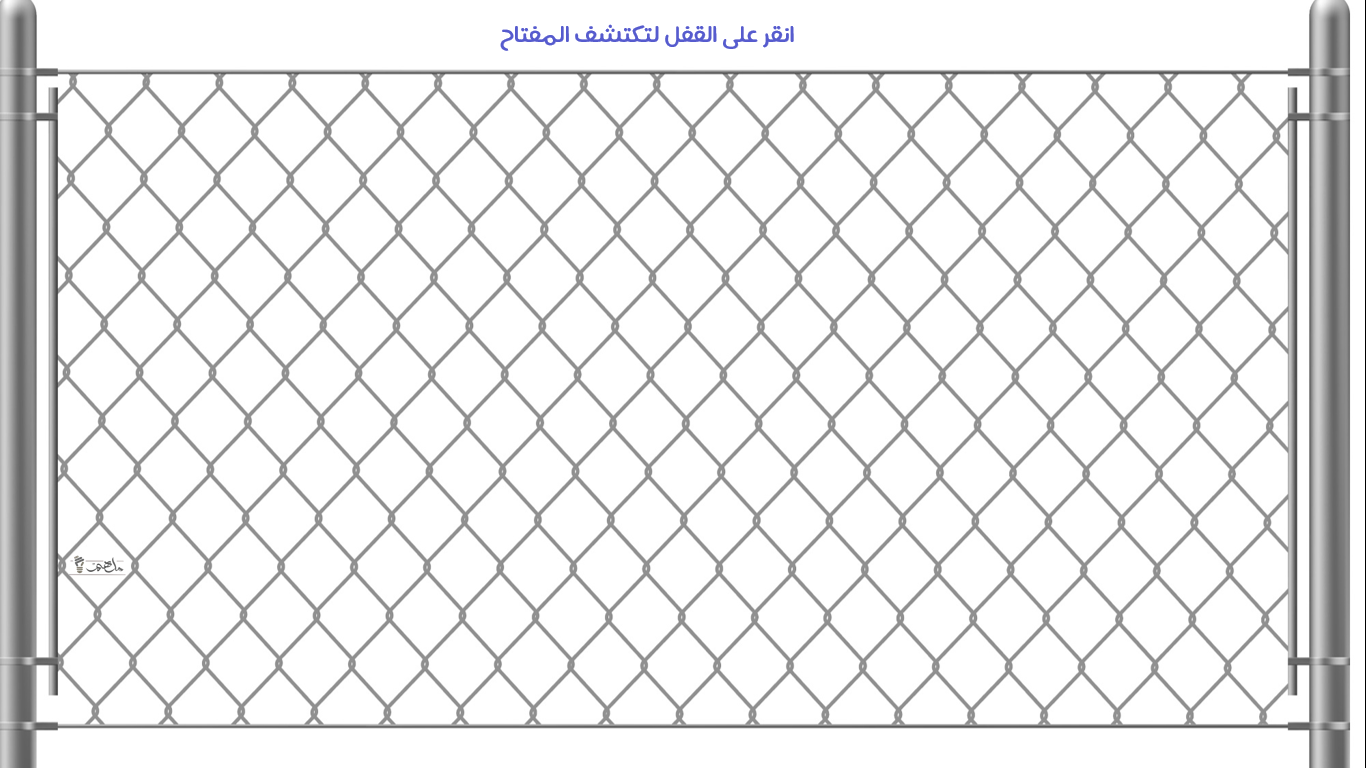 اكتشف المفتاح الصحيح !
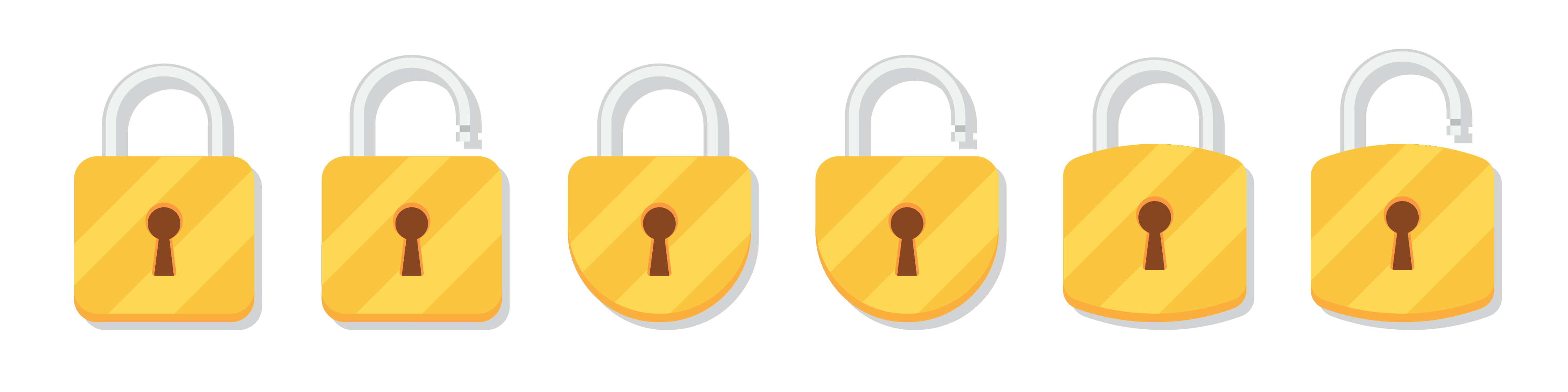 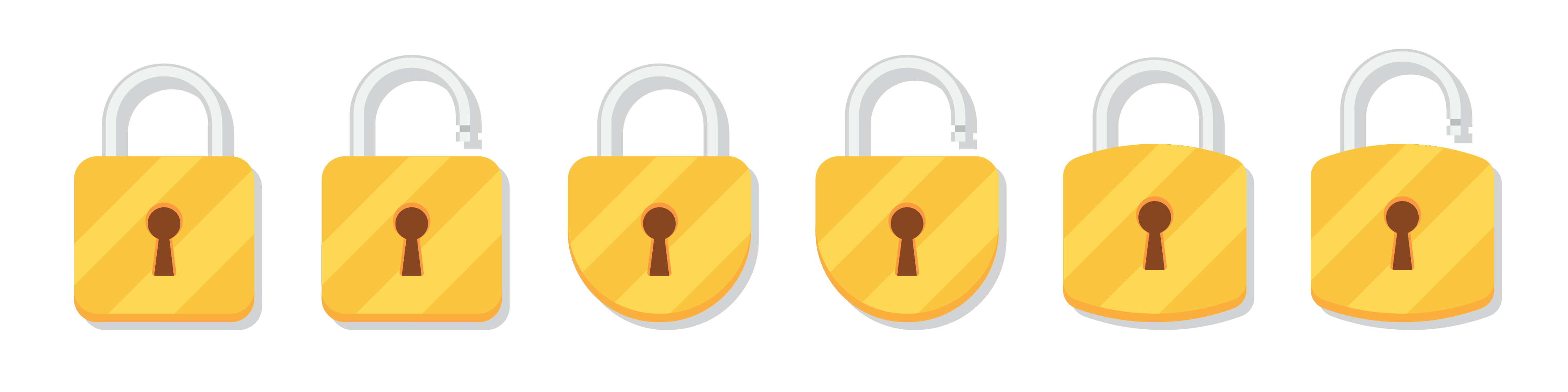 من أمثلة الشرك في الربوبية:
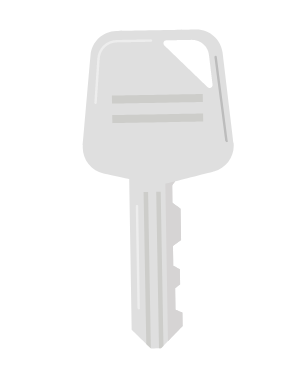 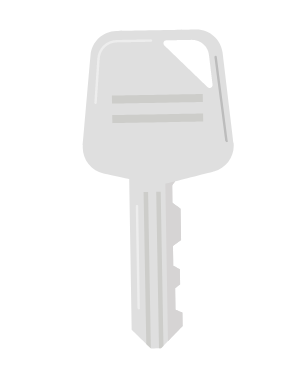 دعاء الأصنام أو الأوثان
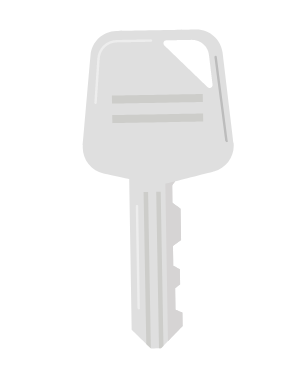 إنكار أسماء الله تعالى
يعتقد أن أحداً يعلم الغيب مع الله
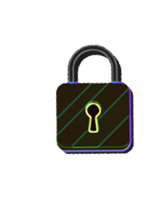 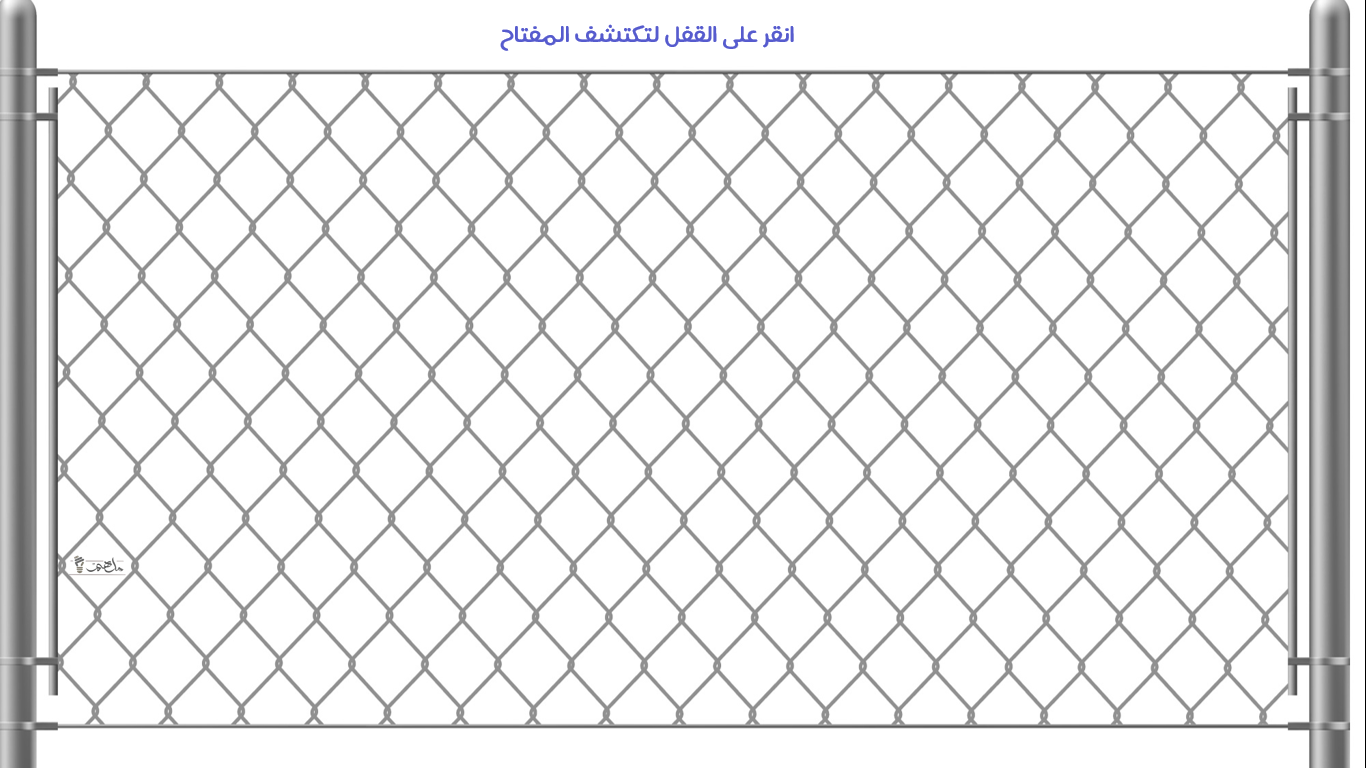 اكتشف المفتاح الصحيح !
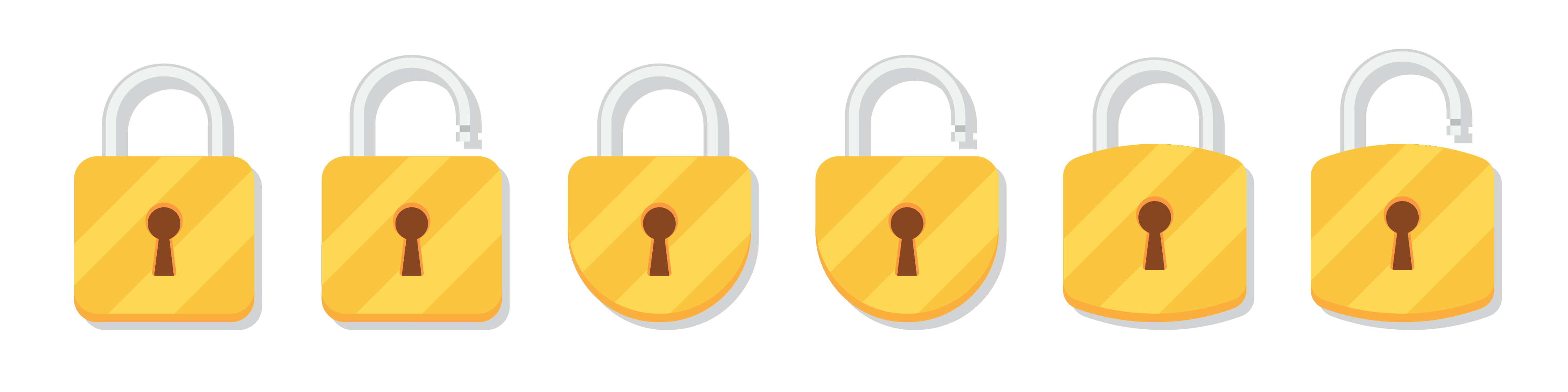 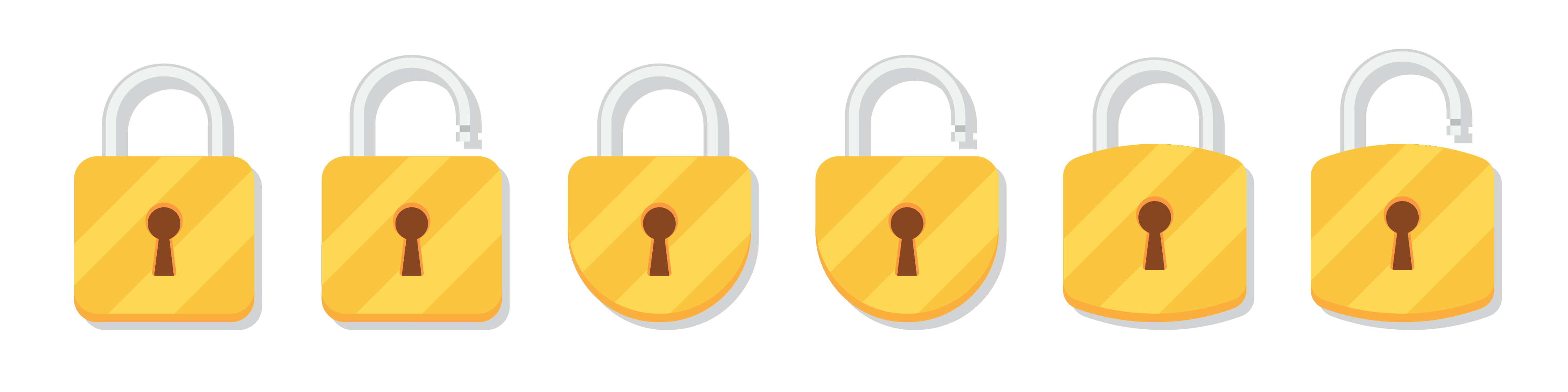 من استهزأ بالقرآن الكريم وأحكامه فهو:
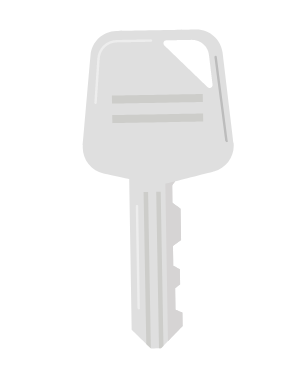 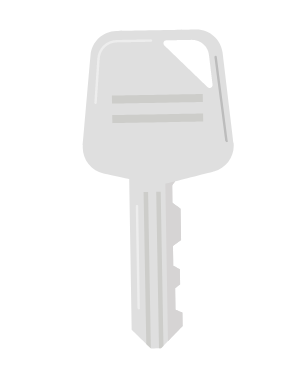 لا يخرج عن ملة الإسلام
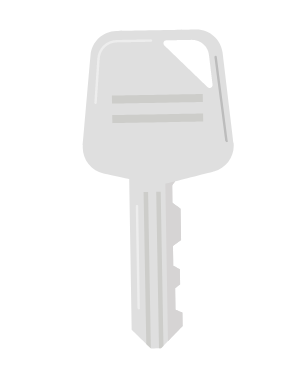 كافر كفرا أكبر يخرج من الإسلام
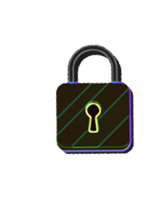 كافر كفرا أصغر
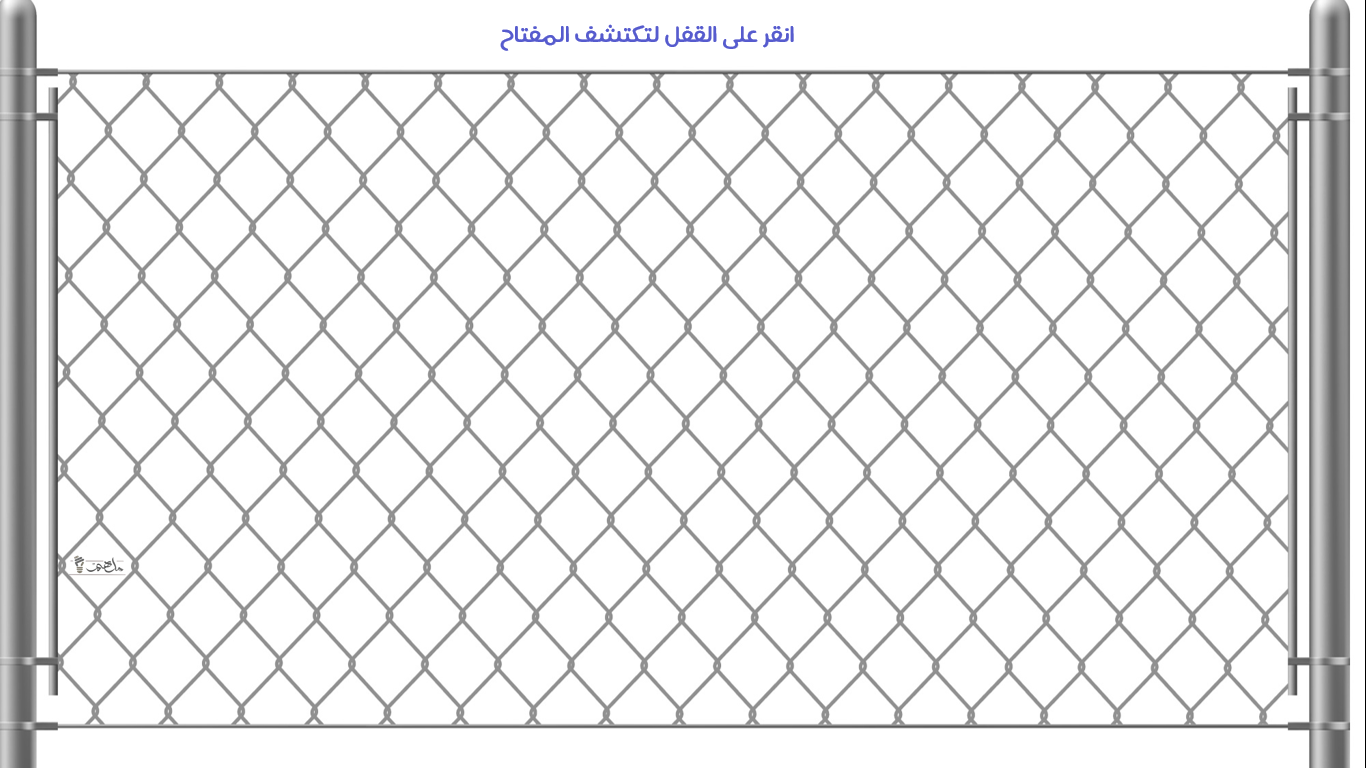 اكتشف المفتاح الصحيح !
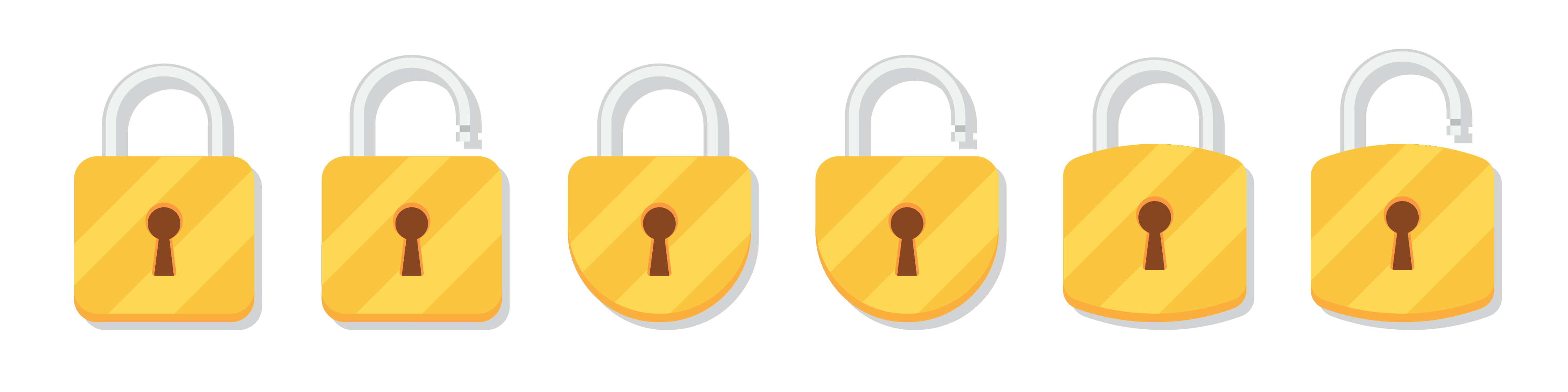 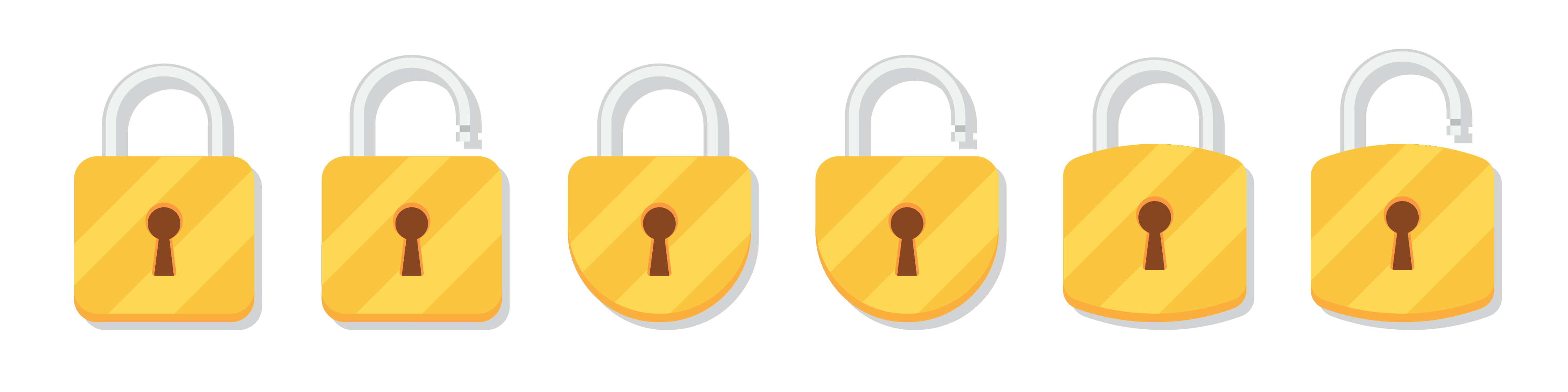 هو ما يضاد الإيمان من قول، أو فعل، أو اعتقاد:
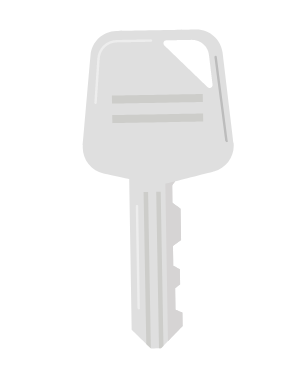 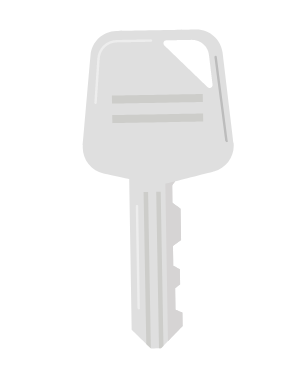 الشرك الأكبر
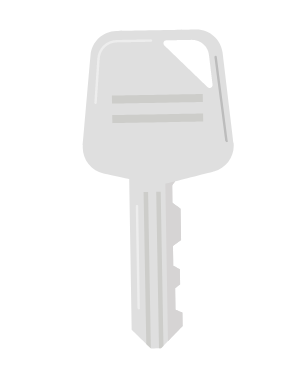 النفاق الأكبر
الكفر الأكبر
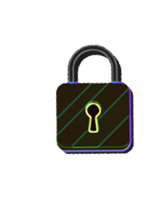 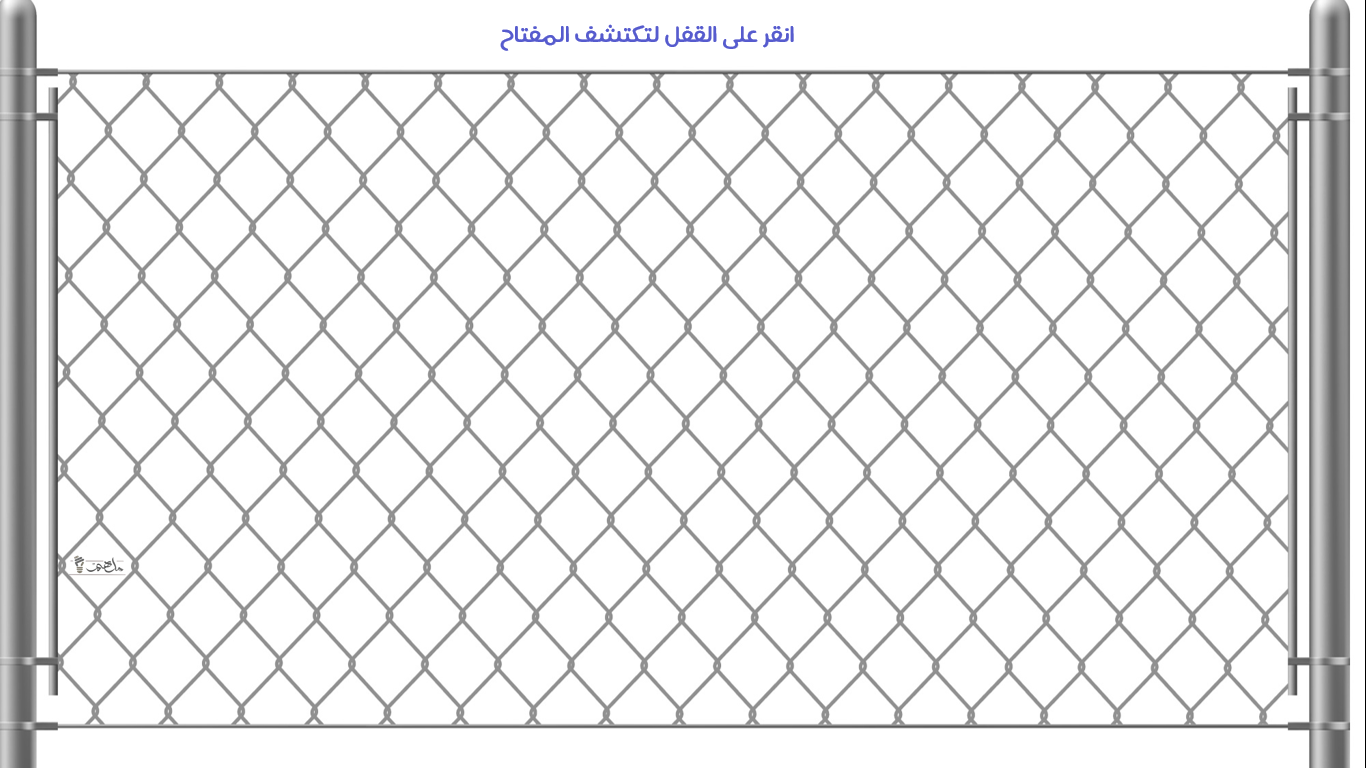 اكتشف المفتاح الصحيح !
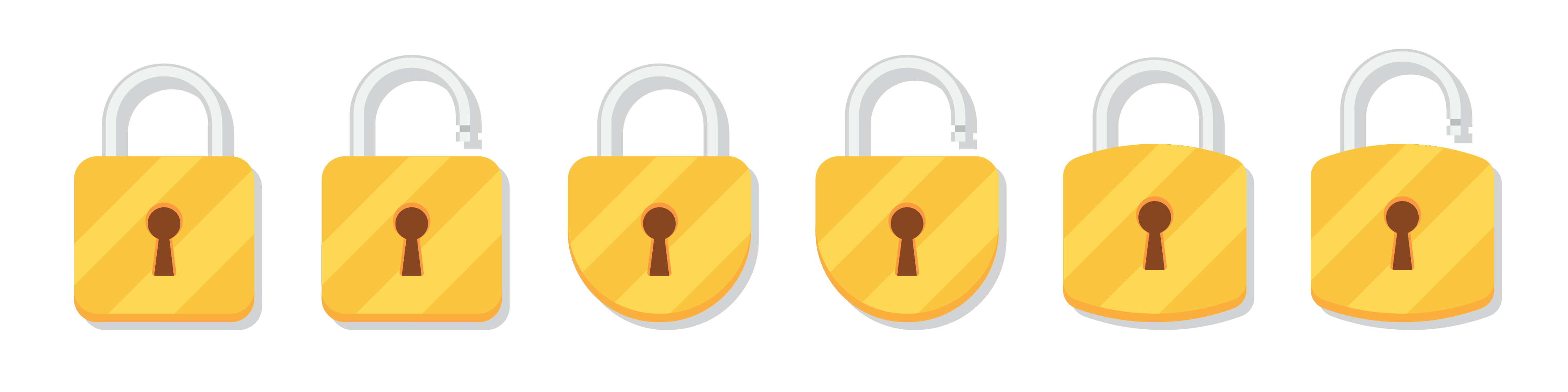 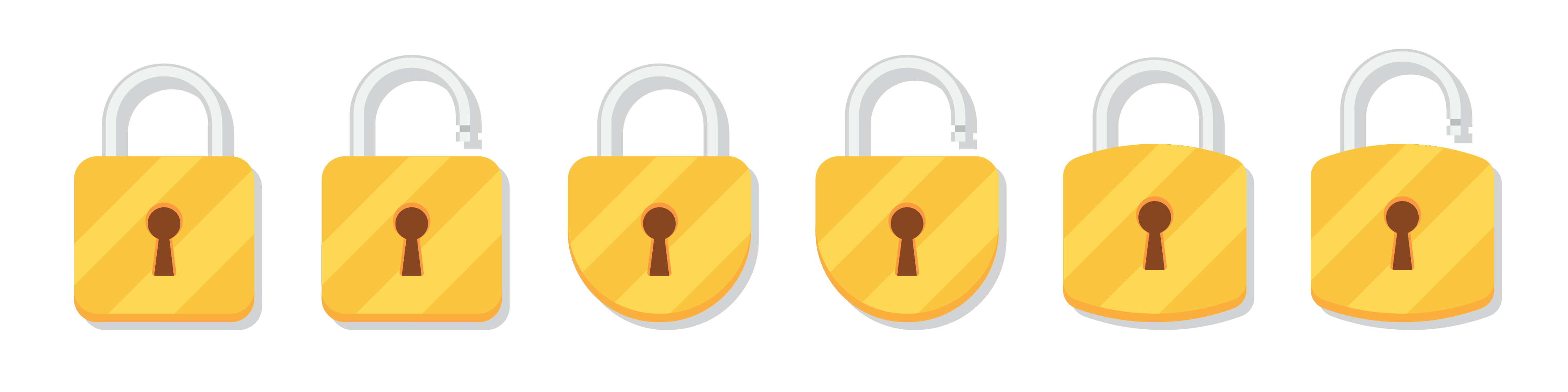 أبوطالب عم النبي صلى الله عليه وسلم رفض أن يستجيب لدعوته إلى الإسلام فعمله هذا يعتبر من كفر:
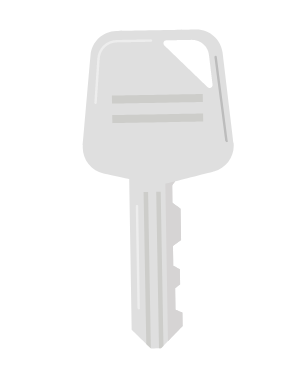 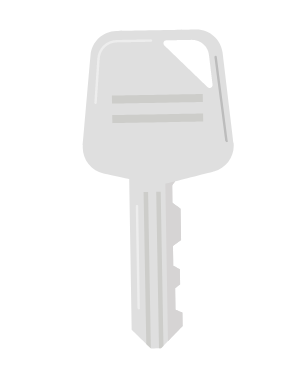 كفر التكذيب
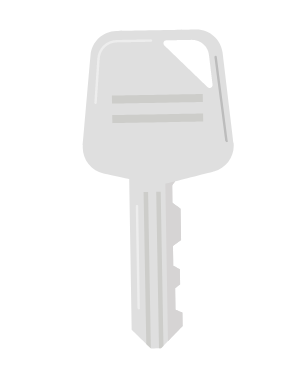 كفر الشك
كفر الإباء والإستكبار
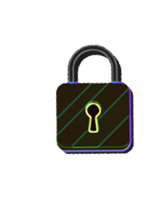 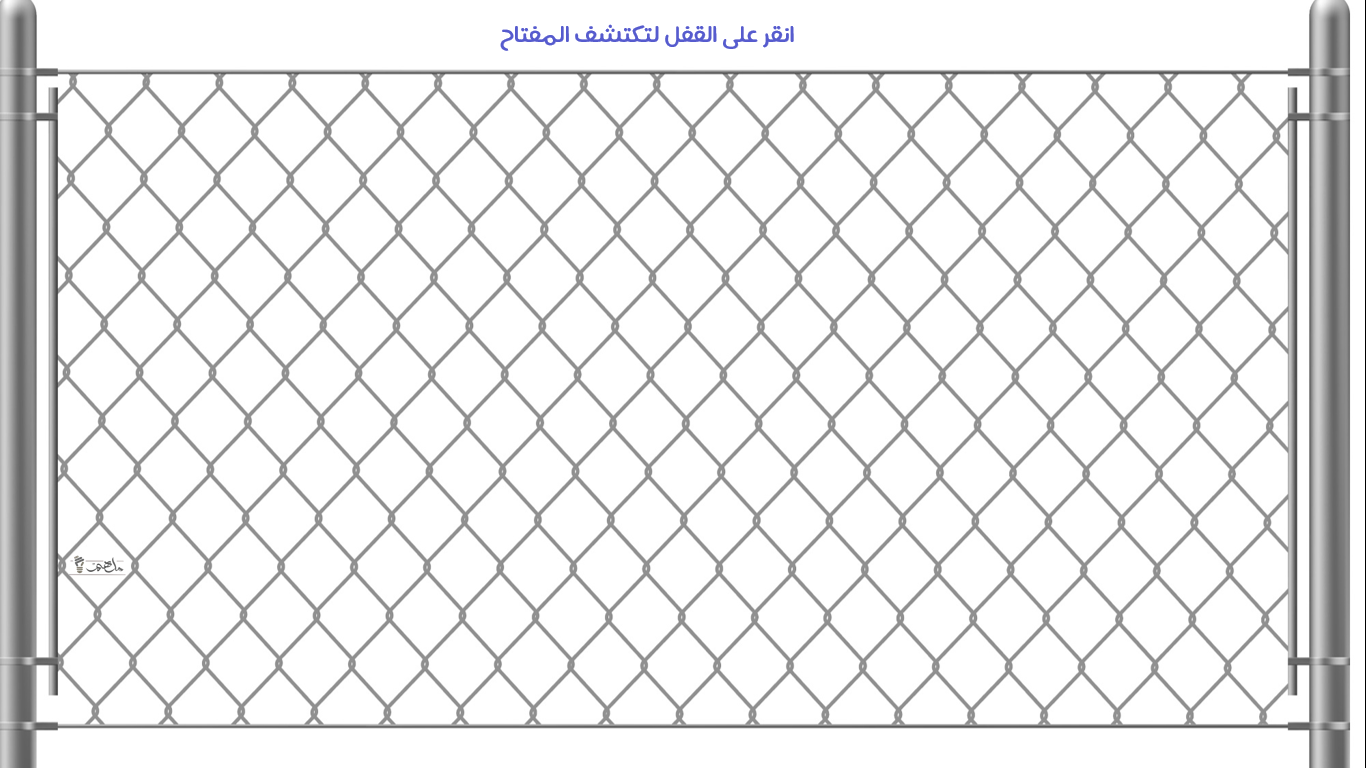 اكتشف المفتاح الصحيح !
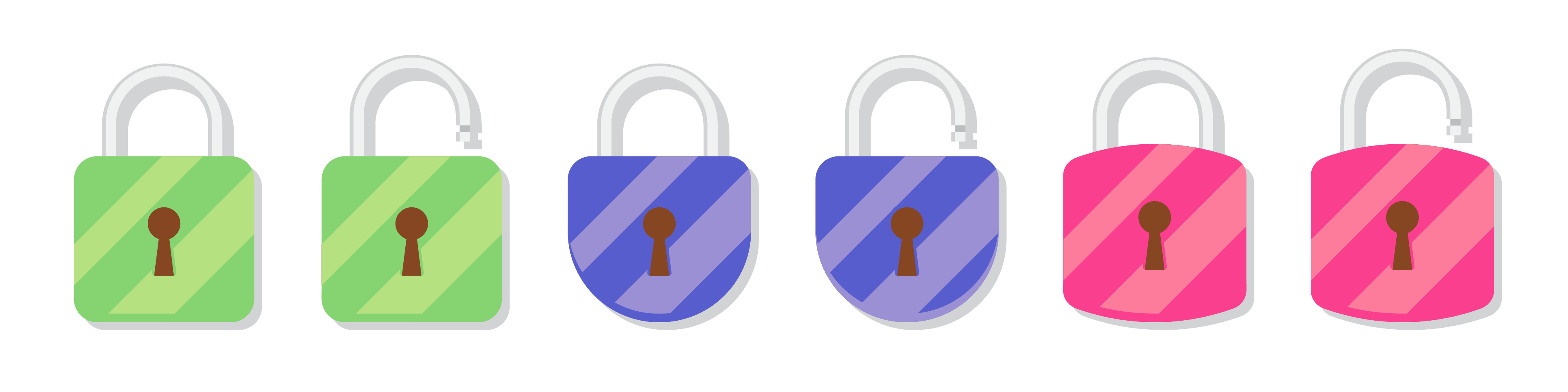 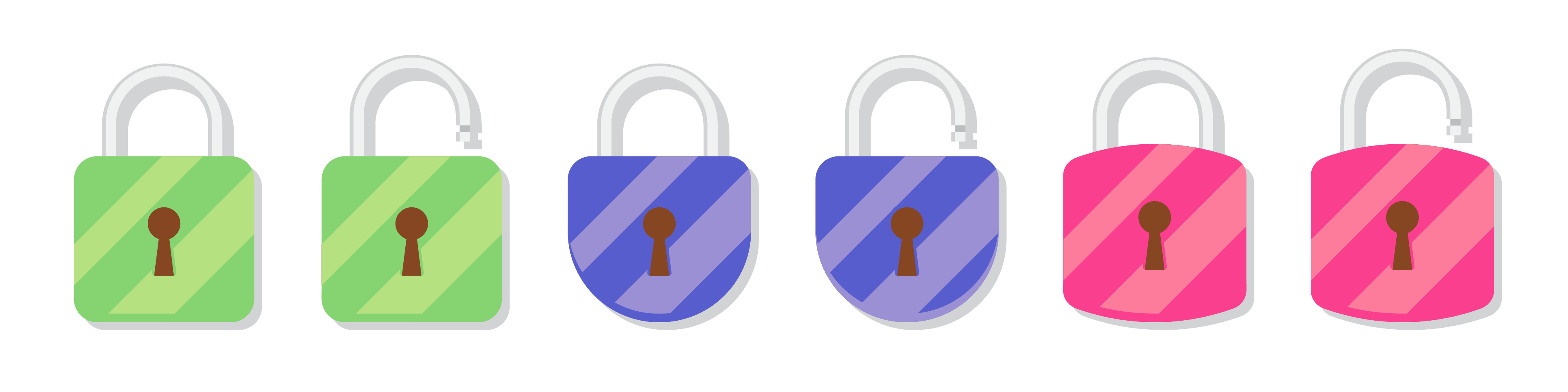 أن يترك المرء دين الإسلام، فلا يتعلمه، ولا يعمل به هذا النوع من الكفر يسمى:
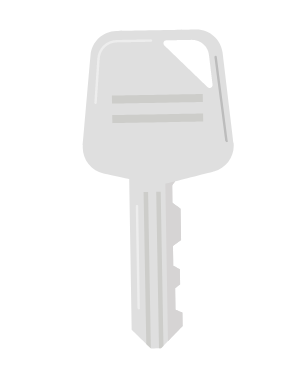 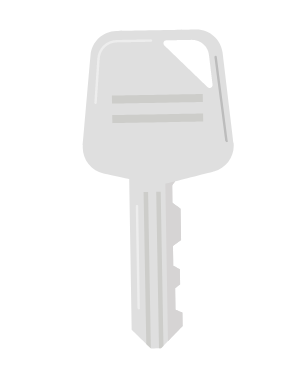 كفر الإستهزاء والسخرية
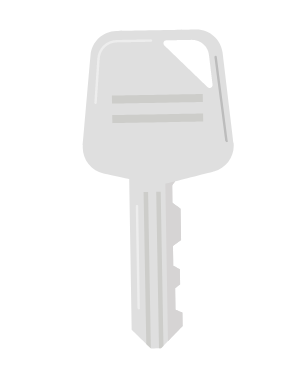 كفر الإعراض
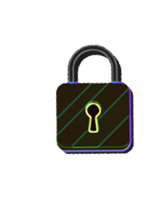 كفر الشك
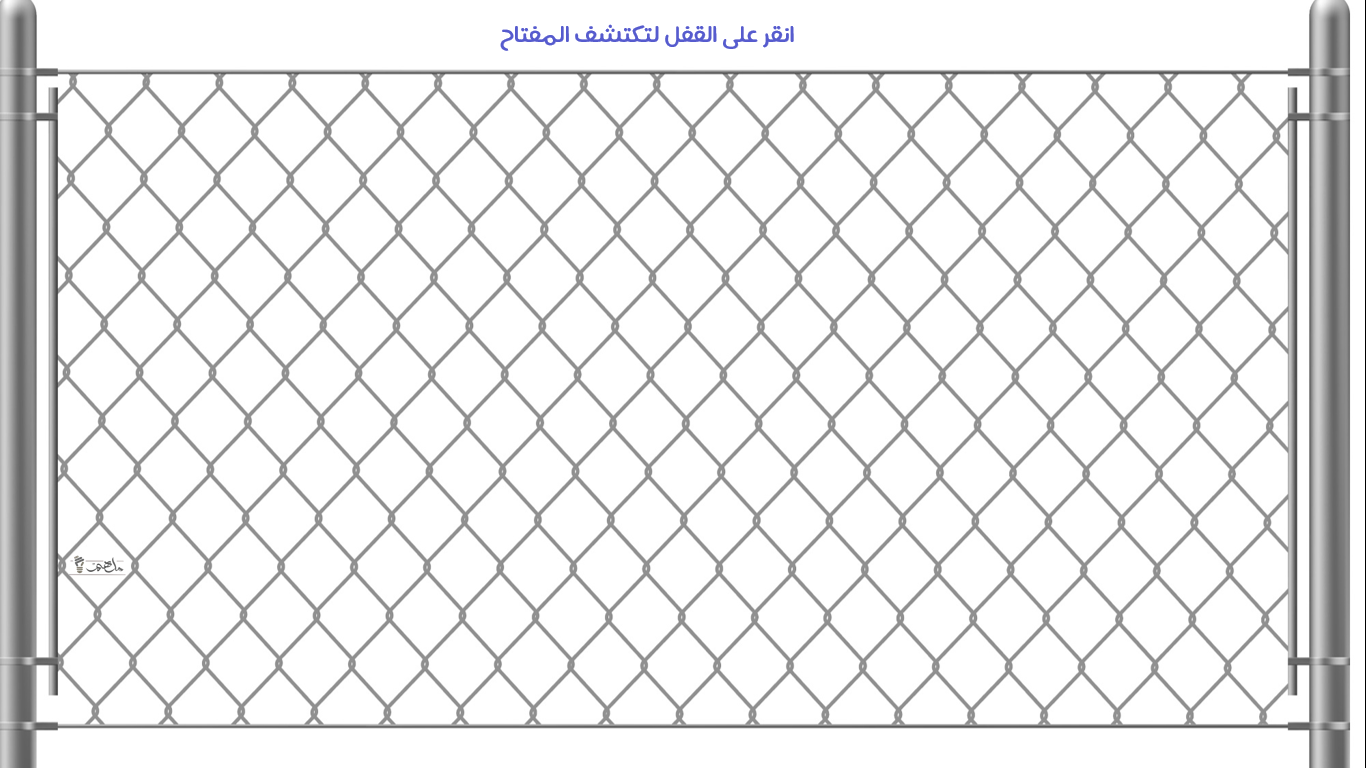 اكتشف المفتاح الصحيح !
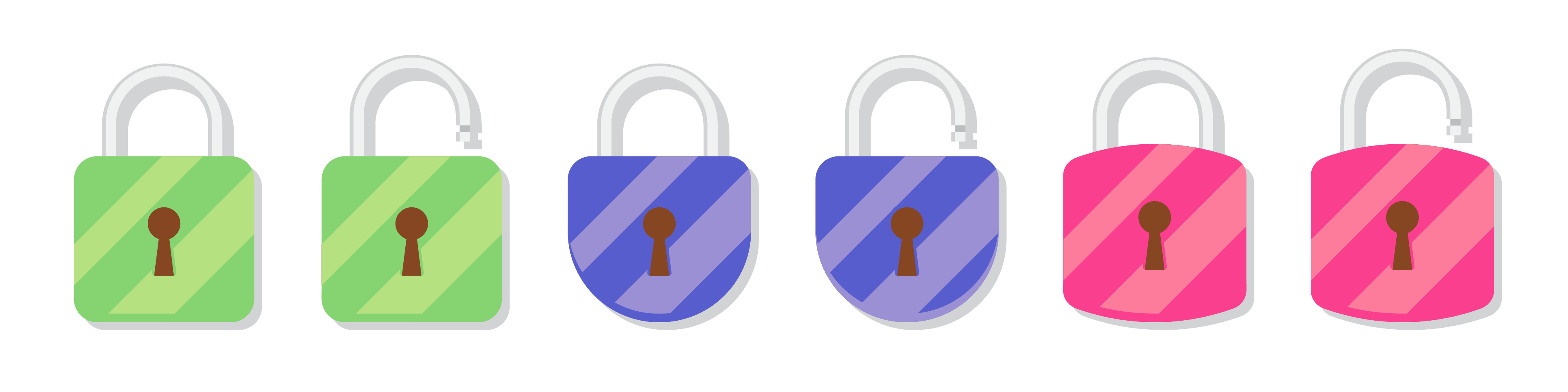 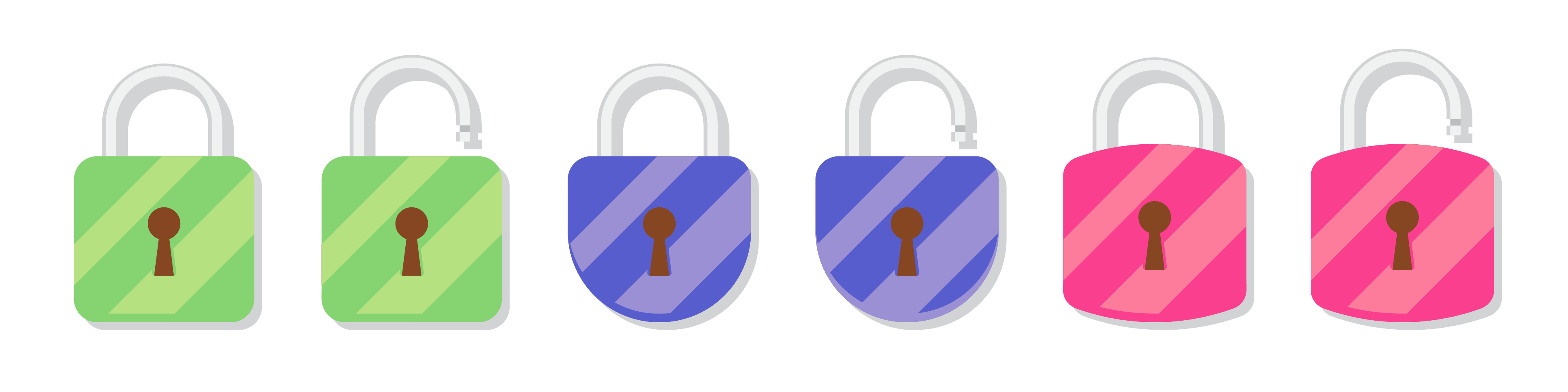 هو  إظهار الإسلام و إبطان الكفر:
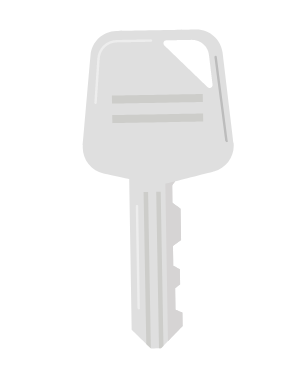 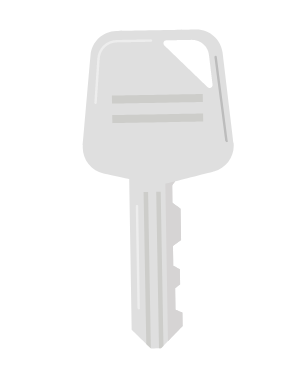 النفاق الأكبر
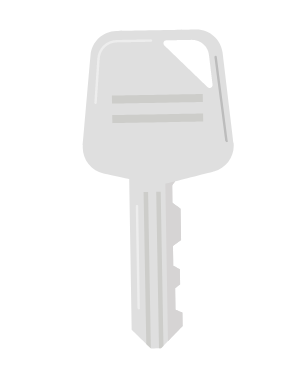 النفاق الأصغر
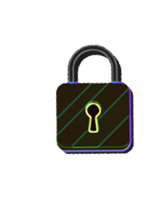 الشرك الأصغر
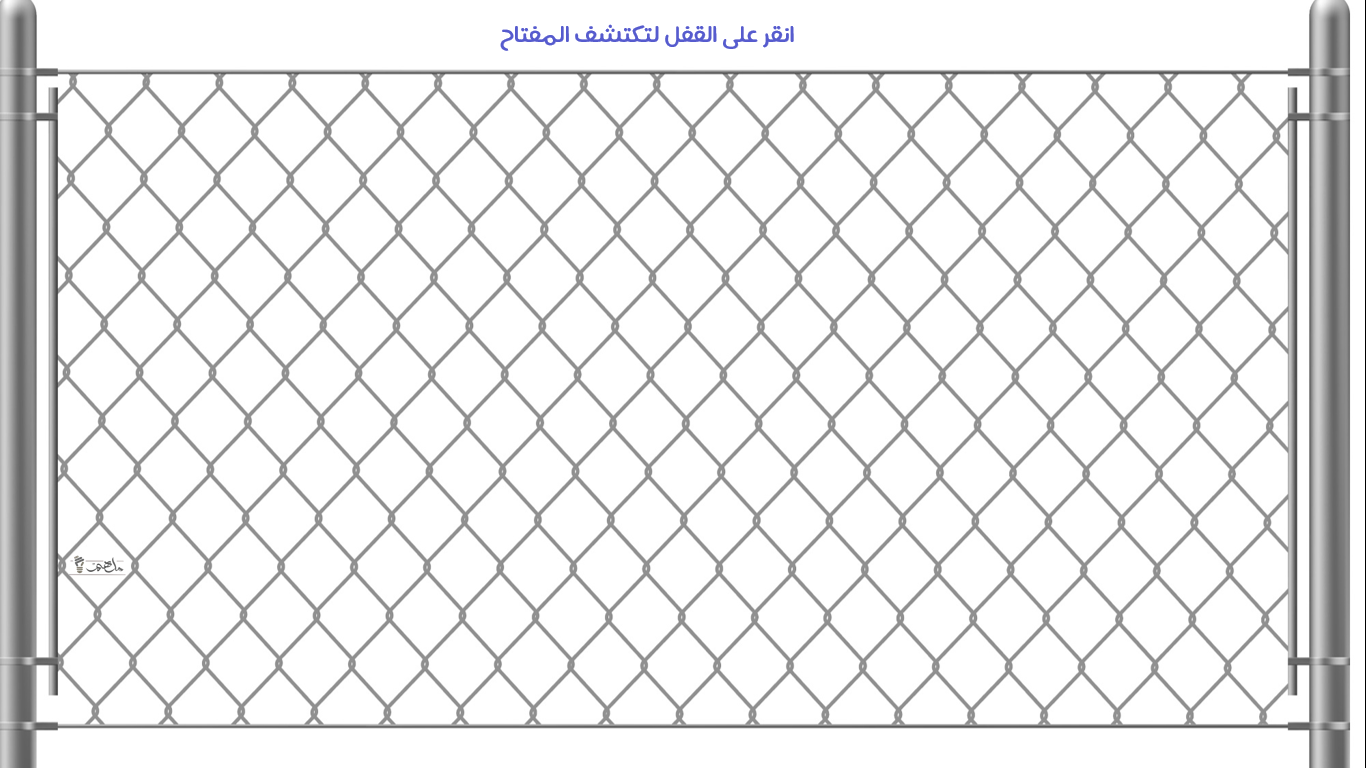 اكتشف المفتاح الصحيح !
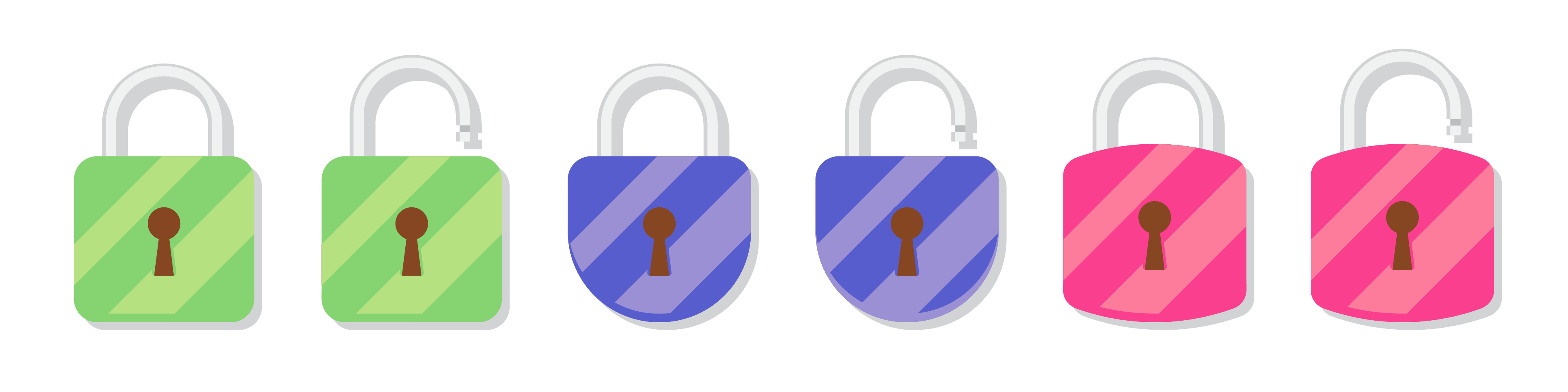 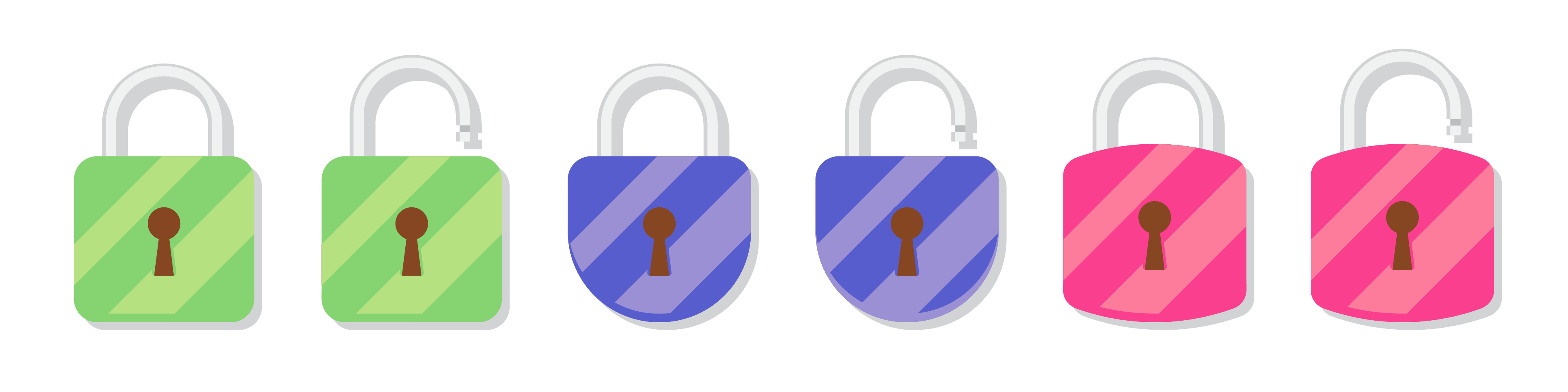 النفاق الأكبر يسمى :
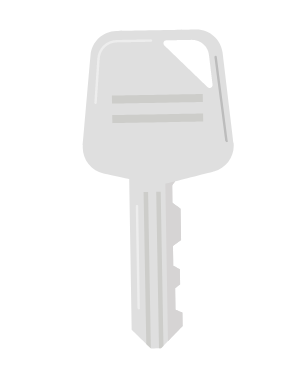 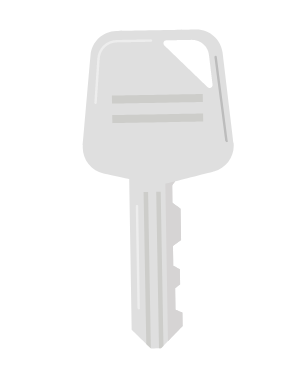 النفاق العملي
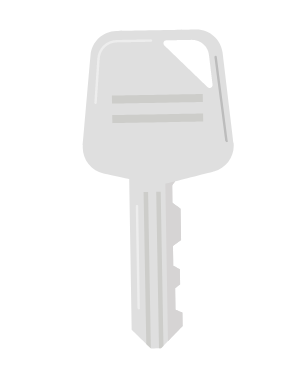 النفاق الإعتقادي
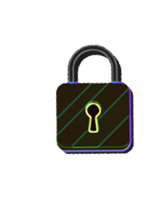 النفاق القولي